4. Jóga testtartásokIrányítórendszerink, tudati és testi mozgásaink összefüggései
2019. 02. 28. előadó: dr. Kováts Dea Judit
A    R.A.S.   működése
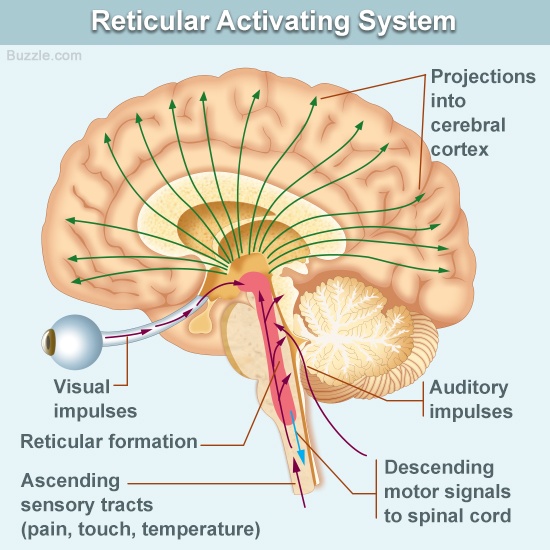 A    R.A.S.   működése
A    R.A.S.   aktiválása
Amire figyelünk, azt látjuk
A szimpatikus idegrendszeri hatások beindulásához elég a GONDOLAT
Ha elindítottad a stresszválaszt, lefut.
A légzés ritmusával, mélységével  befolyásolható a paraszimpatikus- szimpatikus működés egyensúlya
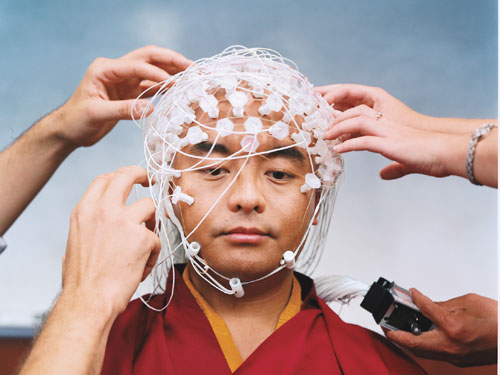 Dalai Láma – Richard Davidson
1992: Dharamsala
2002: University of Wisconsin
10.000 órás meditáció
„feltétel nélküli szeretet”
Gamma hullámok 30X-osak
Baloldali frontális cortex
Compassion – Muscle ?!
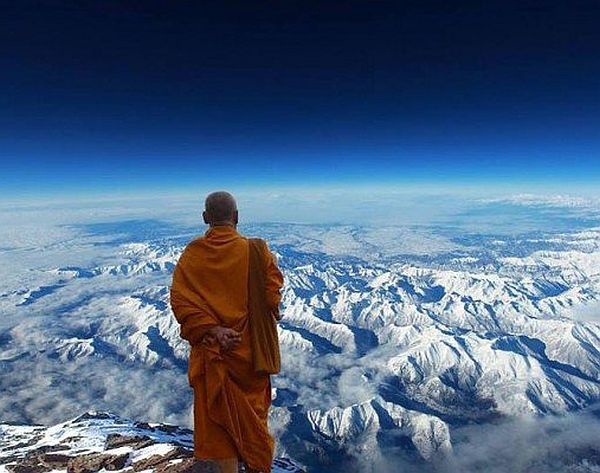 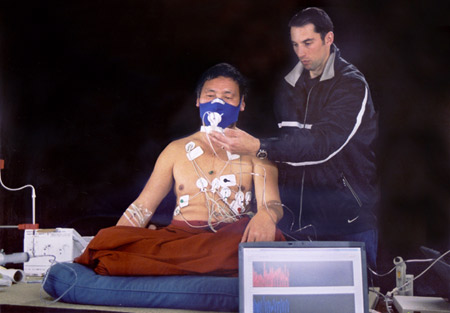 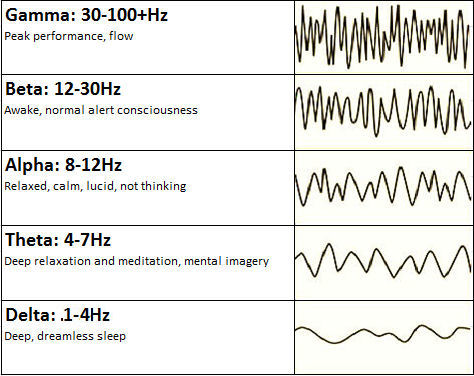 Gamma: emlékezés, motiváció, gyors tanulás, 5 érzék
Béta: ébrenlét, gondolkozás
Alfa: relax állapot
Théta:mély relax, hipnózis, Ön-Tudat, magas szintű vizualizáció, kreativitásDelta:mély alvás, cortizol csökken
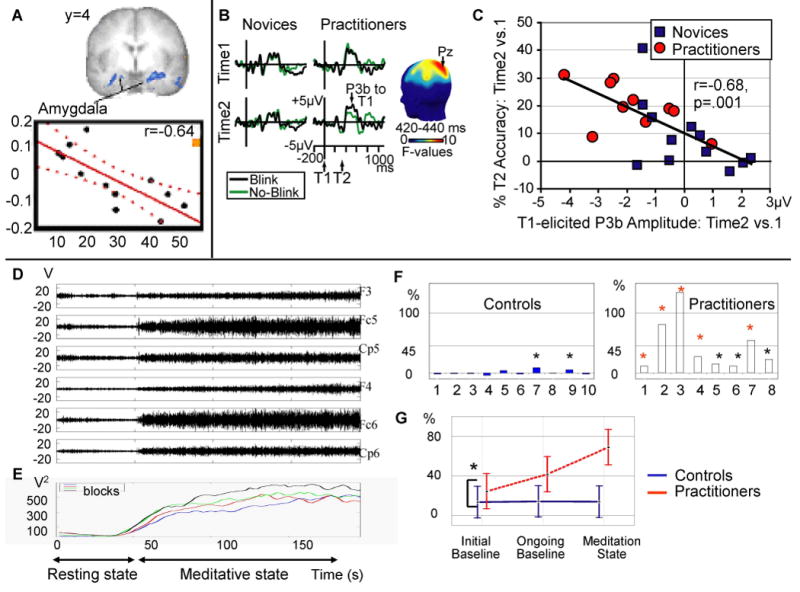 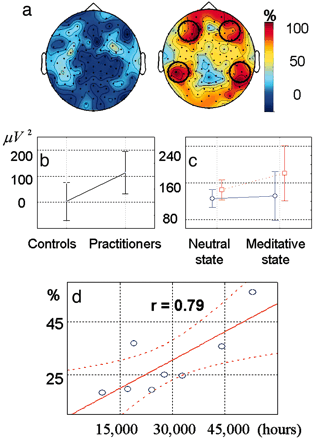 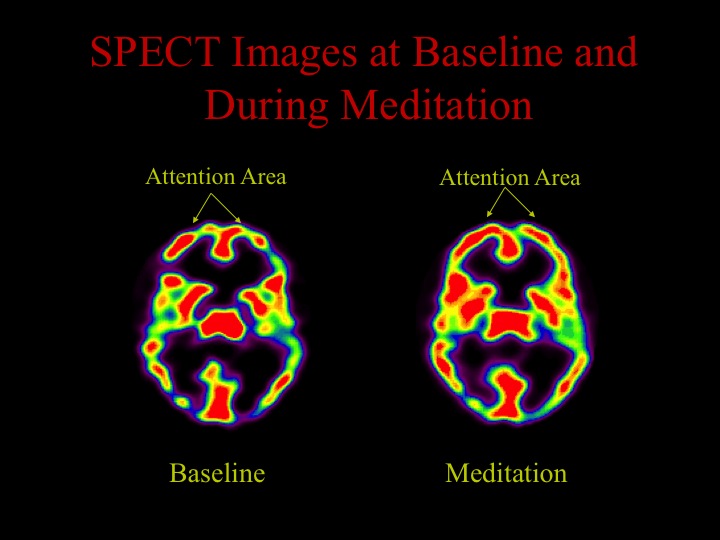 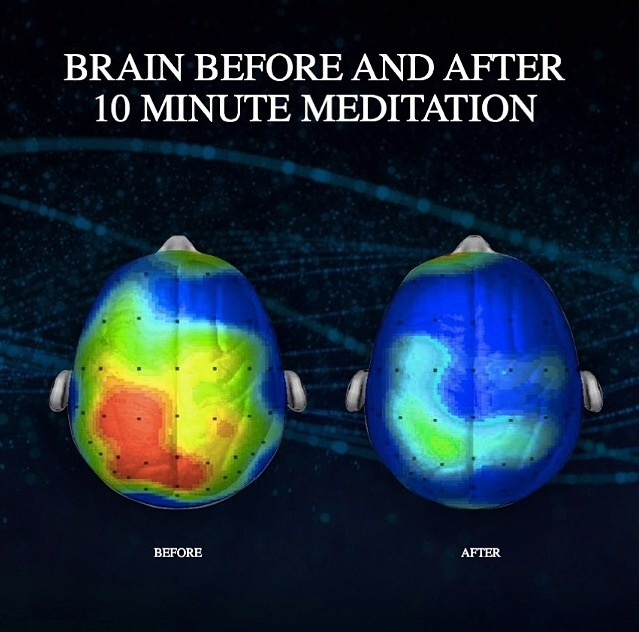 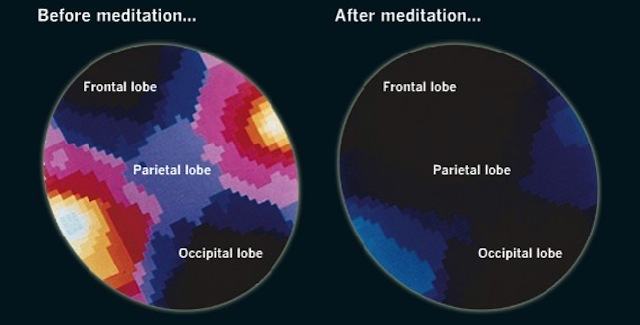 Happiness - Boldogság
Matthieu Ricard/ TED- talkhttps://www.ted.com/talks/matthieu_ricard_on_the_habits_of_happiness#t-24155
http://www.wired.com/2006/02/dalai/
http://news.harvard.edu/gazette/2002/04.18/09-tummo.html
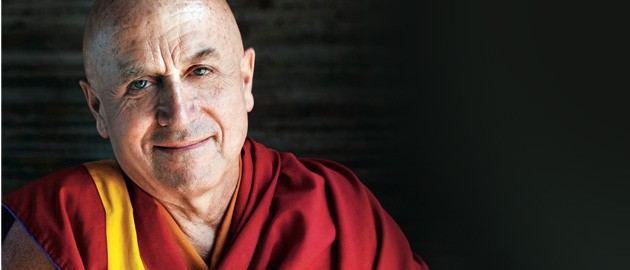 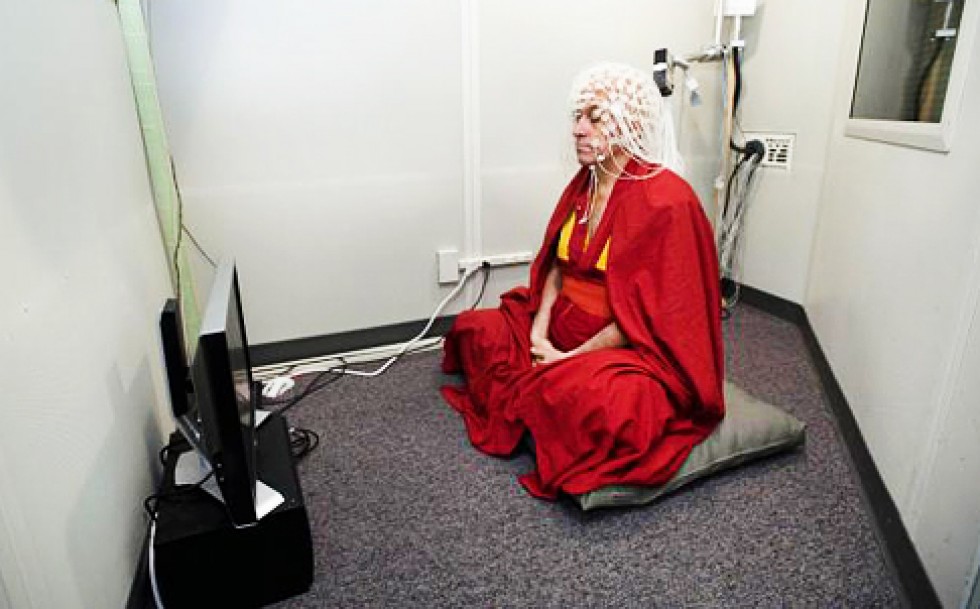 Hangtál - Rezgések
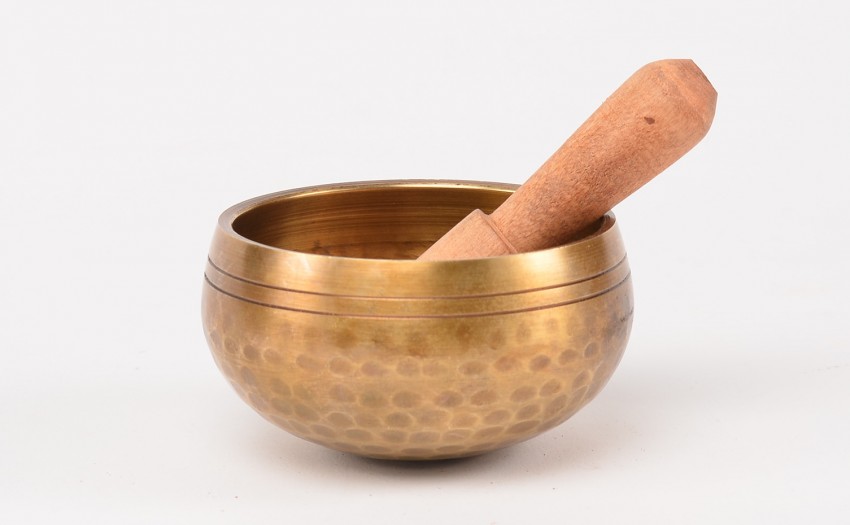 Masaru Emoto – A víz rejtett bölcsességehttps://www.youtube.com/watch?v=R7WblnmBntw
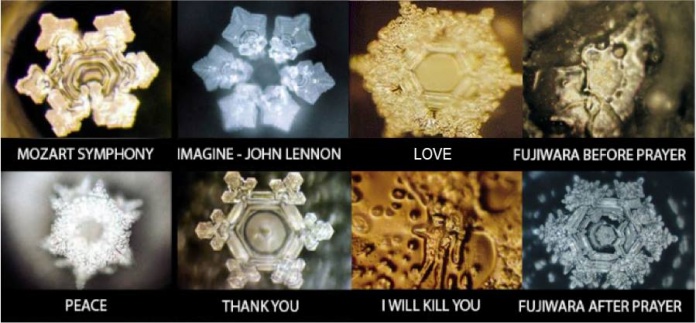 „Testépítő karrierem során folyamatosan fejben játszottam. Ezért kezdtem úgy gondolni a bicepszeimre mint valami hegyekre, nem pedig húsra és vérre. Azáltal, hogy karok helyett hegyormokat képzeltem el, a karjaim gyorsabban és nagyobbra nőttek, mintha puszta izomként tekintettem volna rájuk. 
Ha egyszerű izmokként gondolsz a bicepszekre, akkor tudat alatt határokat szabsz a növekedésnek.
Magad elé képzelsz mondjuk egy 50 centis kerületet. Ha ilyen léptékkel korlátozod a gondolkodásod, nagyon nehéz lesz eljutnod idáig, és magától értetődik az is, hogy lehetetlenség lesz túlszárnyalnod. 
Ha hegyeket látsz magad előtt, megszűnnek a határok, és így lesz esélyed átugrani a mentális kerítésen.”
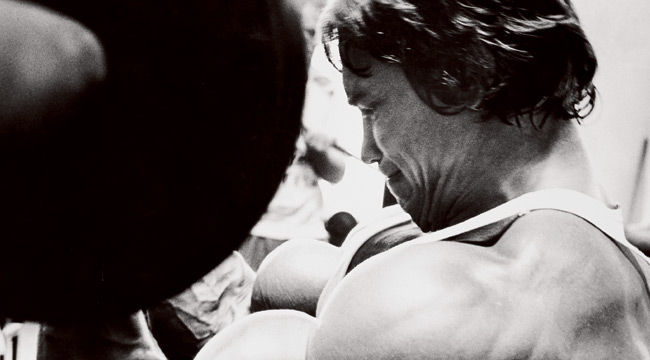 Idegrendszer, Energiarendszer, Izmok
Az izometrikus és a más típusú izommunka hatása az izom fejlesztésére
Az izometrikus gyakorlatok idegrendszeri hatásai
A figyelem hatása az izom fejlesztésére
Nem mindegy, hogy mit erősítesz fel
Izom aktivitása -idegrendszeri összefüggések
Anizometriás- excentrikus- koncentrikus
Izometriás
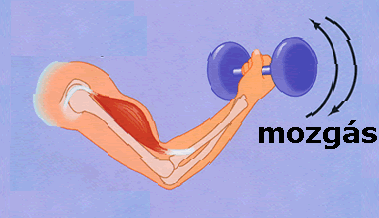 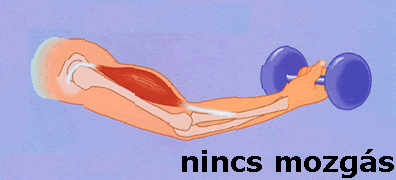 Izometrikus-Excentrikus-Koncentrikusösszehasonlítás
http://www.ncbi.nlm.nih.gov/pubmed/11717228„Activation of human quadriceps femoris during isometric, concentric, and eccentric contractions.The mean activation levels during maximal eccentric and maximal concentric contractions were 88.3 and 89.7%, respectively, and were significantly lower (P < 0.05) with respect to maximal isometric contractions (95.2%).”
Izom - aktivitás összehasonlítása
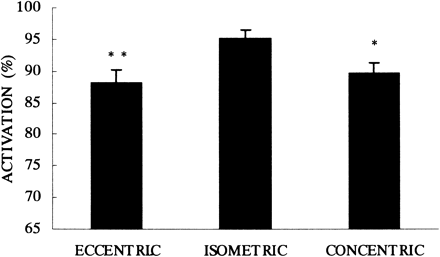 A figyelem hatása
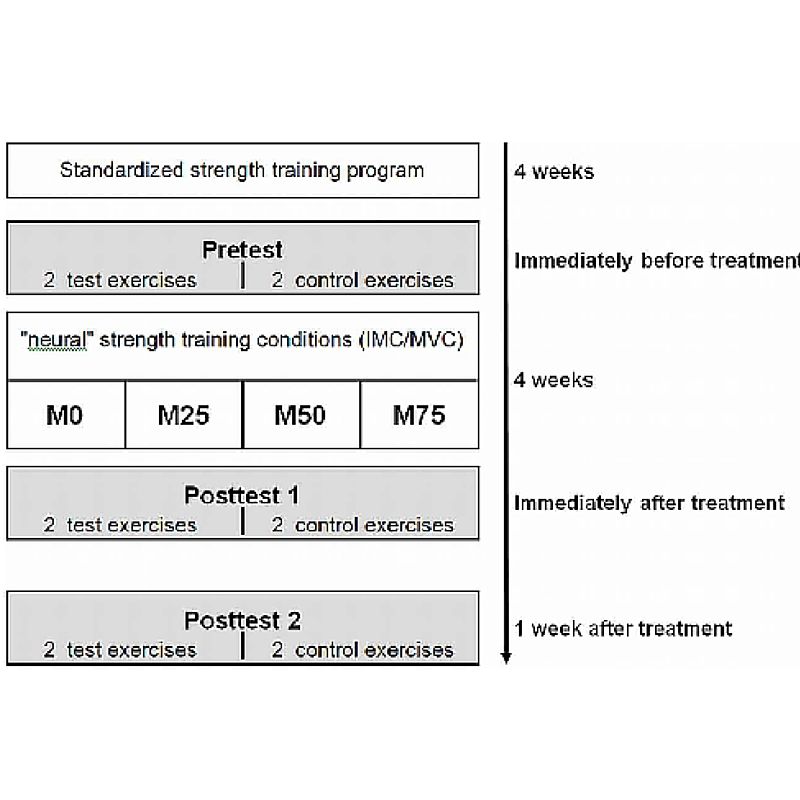 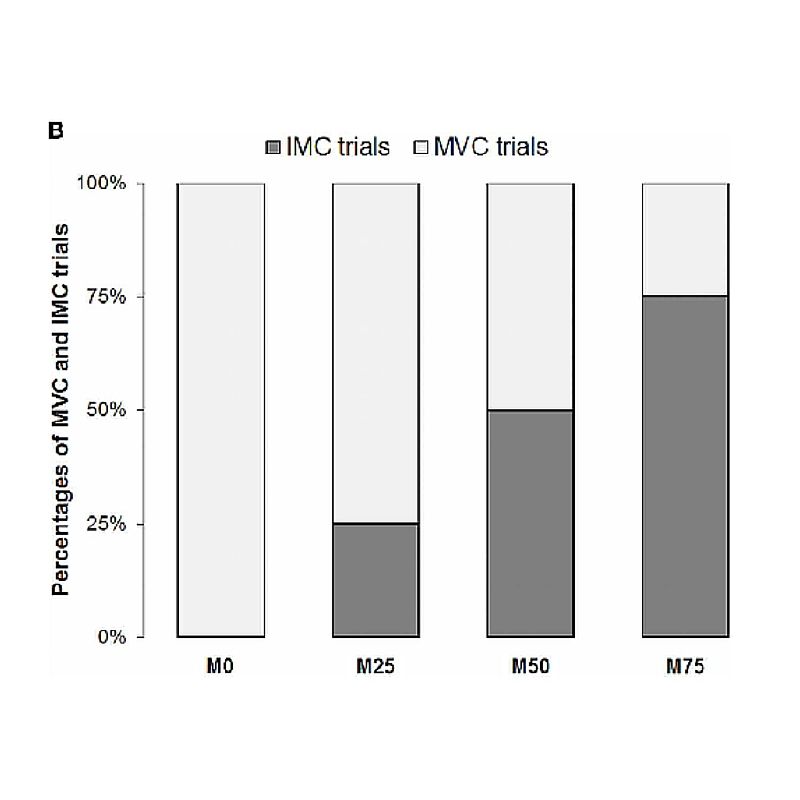 Strength gains by motor imagery with different ratios of physical to mental practice”Mathias Reiser1*, Dirk Büsch2 and Jörn Munzert1 1 Institute of Sport Science, Justus Liebig University Giessen, Giessen, Germany 2 Institute for Applied Training Science, Leipzig, Germany  Original research article published: 19 August 2011 doi:10.3389/fpsyg.2011.00194 www.frontiersin.org
Erő növekvése a kiváló és a jó képzelőerővel rendelkező mintacsoportban
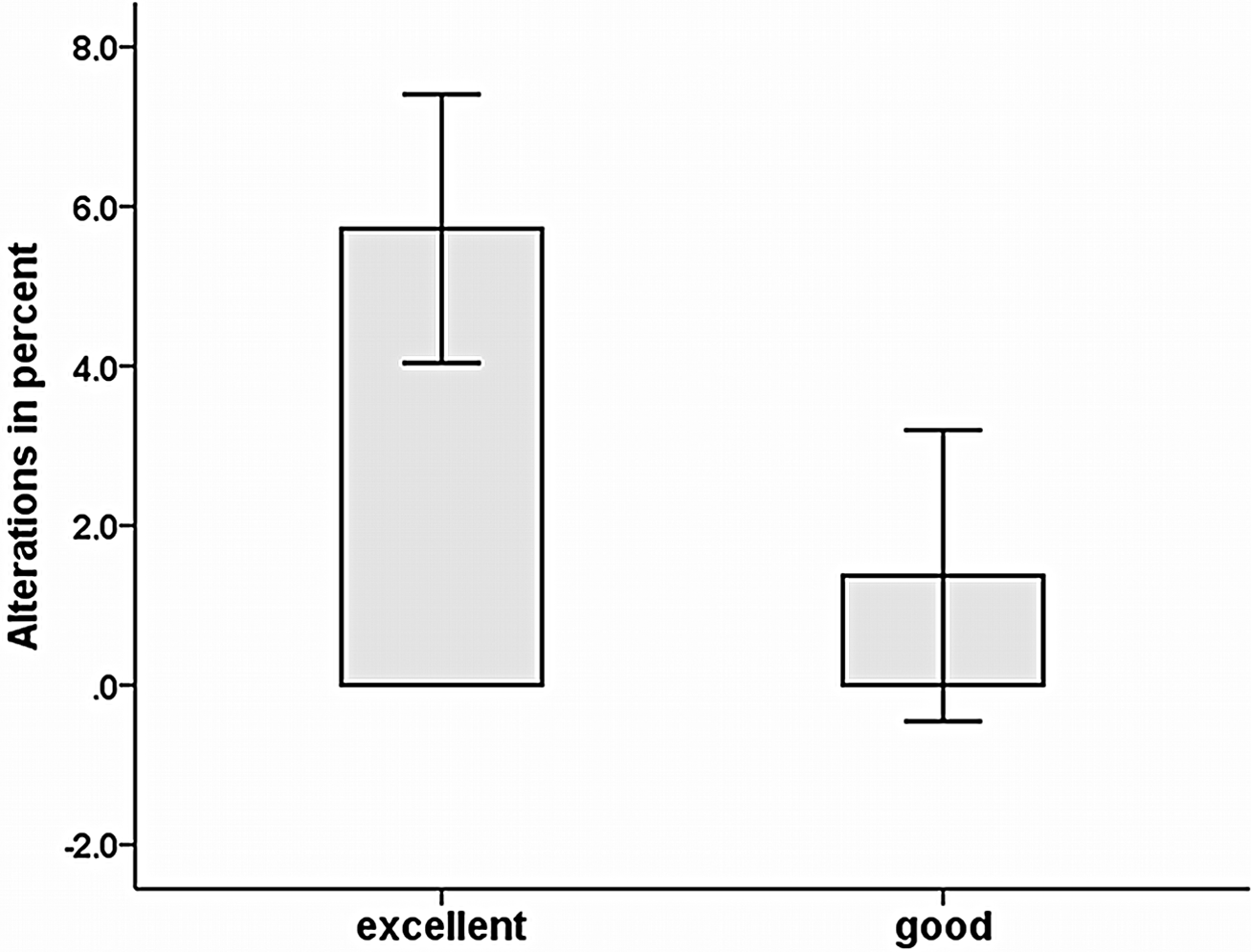 | Strength gains for good vs. excellent IMC imagers. Data from the mental imagery groups (M25, M50, M75) are pooled. The values shown (relative changes of isometric maximum force from pretest to Posttest 1) are expressed as mean ± SE.
On a coffe table in traffic – Esak Garcia
Helyes tartás
Légzés -Prána
Tudati fókusz
Imagináció
Irányító-rendszereinkharmóniája
FLOW -ÁRAMLÁS
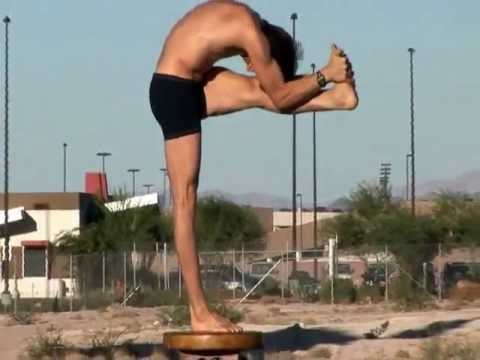 Csíkszentmihályi – Flow: A tudat rendje
Magas éberségi szint
Önszabályozás
Önbizalom
Energikus, laza
Félelem nélküli
Jól összpontosít
Céltudatosság, stratégiák
Kitartás
Remek problémafelismerő és helyzetmegoldó
Fantasztikusan bízik a sikerben
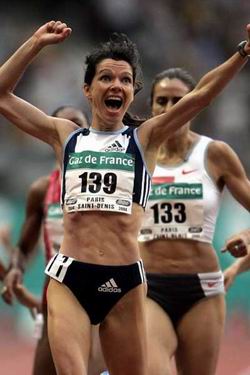 öröm
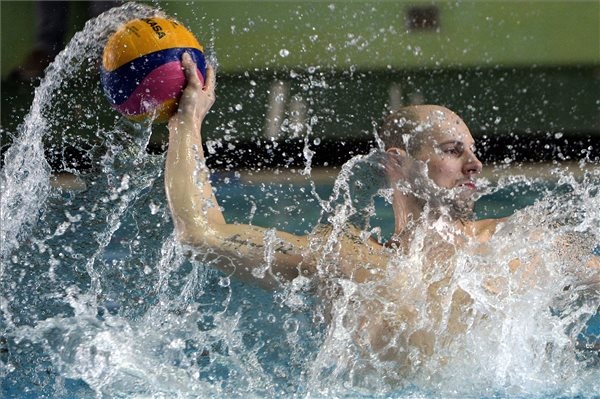 energikuslaza
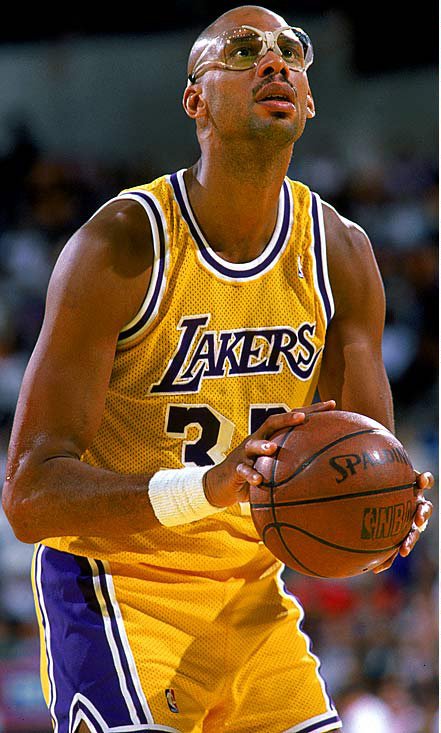 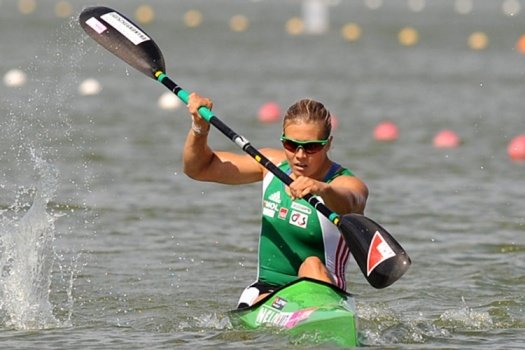 önbizalom
ritmus
áramlás
céltudatosság
stratégiák
belső és külső környezeti hatások tudatos kontrollja
magas éberségi szint
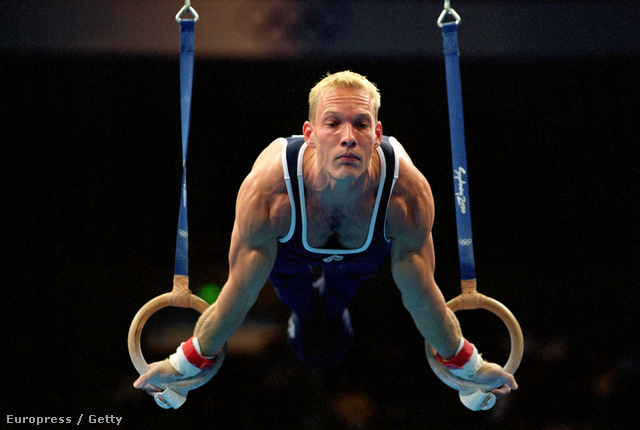 kitartó
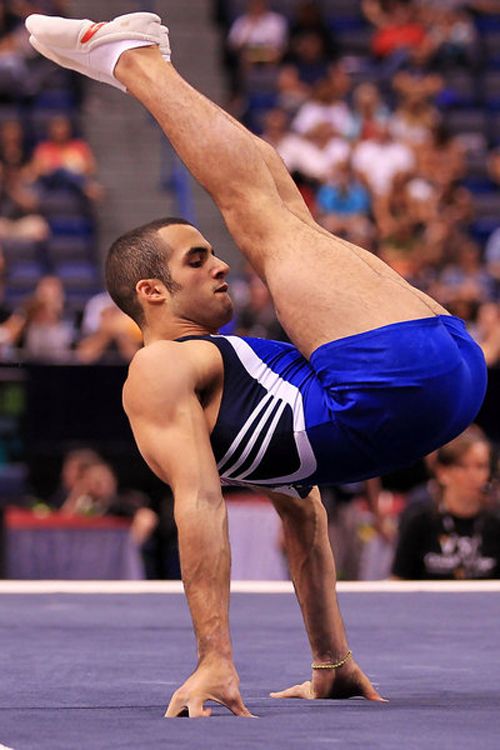 önszabályozás
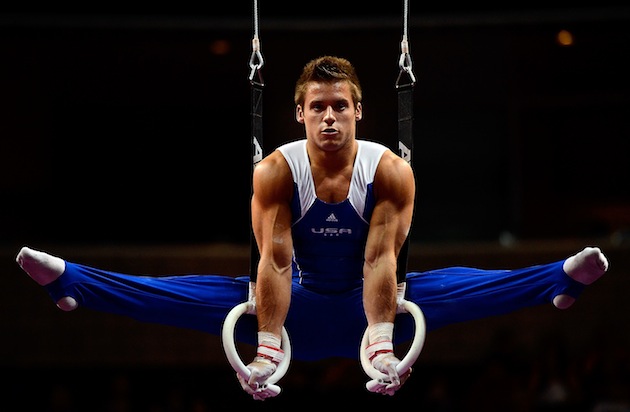 bízik a sikerben
Tornagyakorlat elemeire bontva
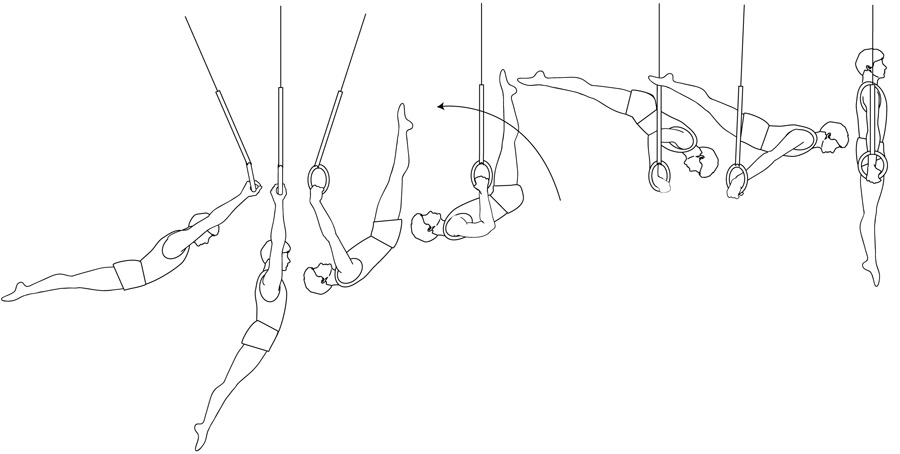 Tornagyakorlat elemeire bontva
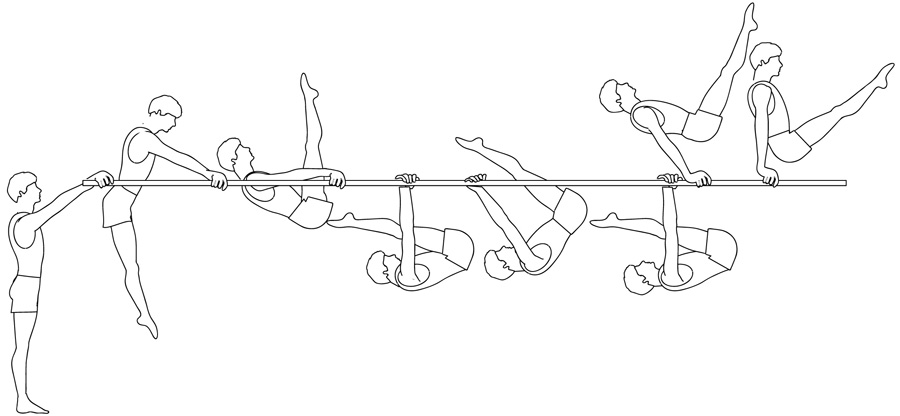 Kombináld!
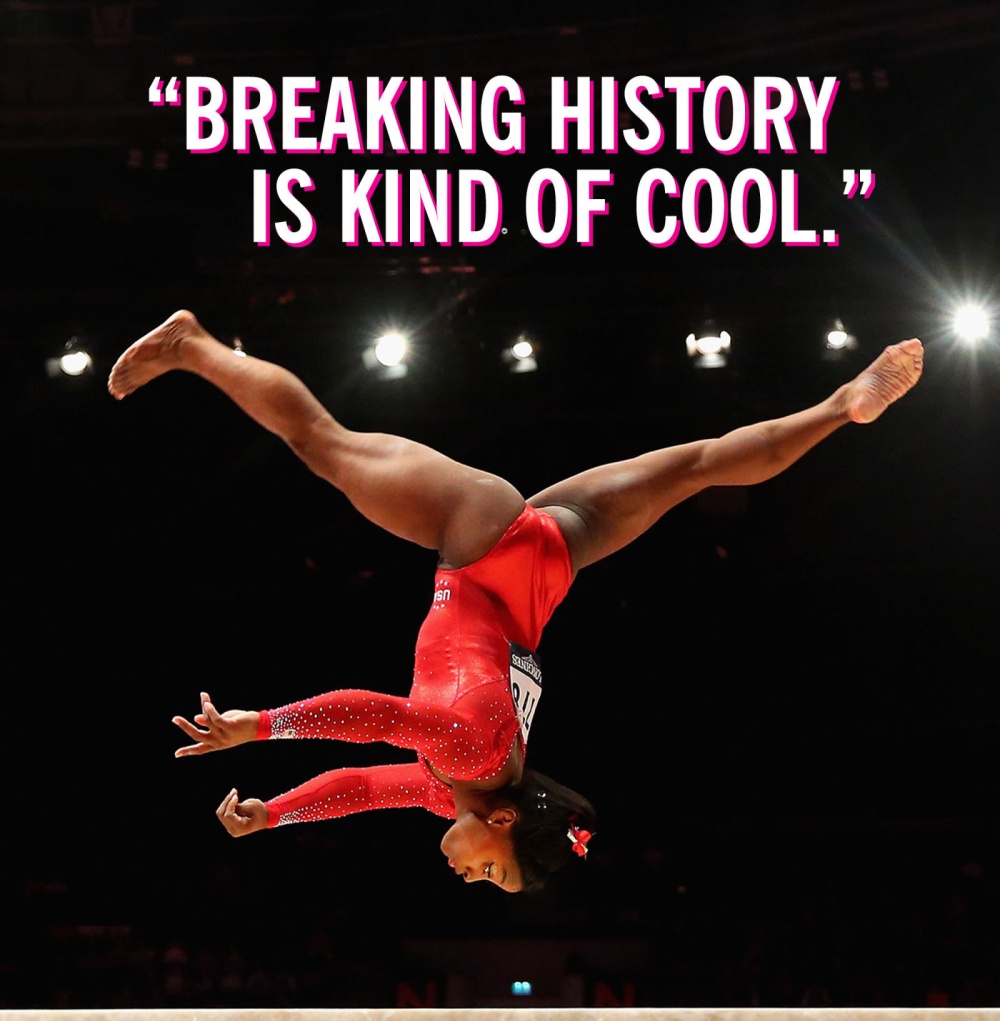 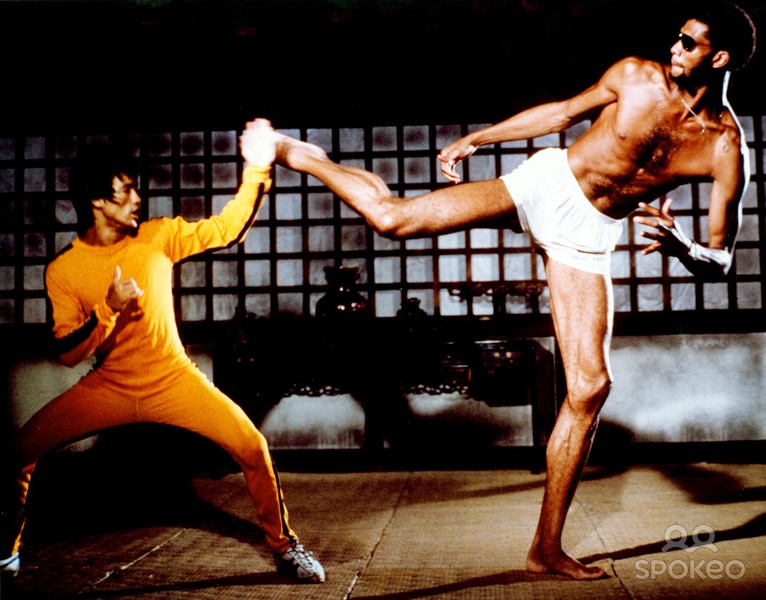 Kareem Abdul Jabbar
Bruce Lee
SimoneBiles
Torna vagy Jóga?https://www.youtube.com/watch?v=xieJTGj7hss
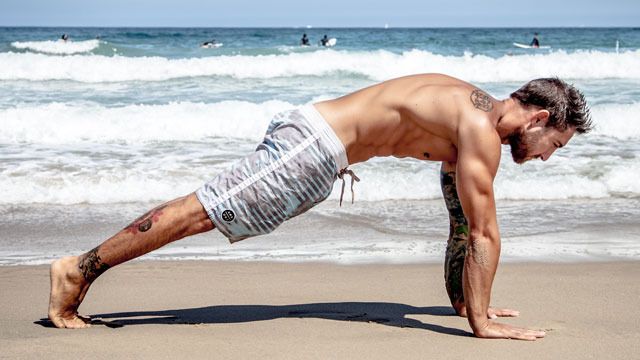 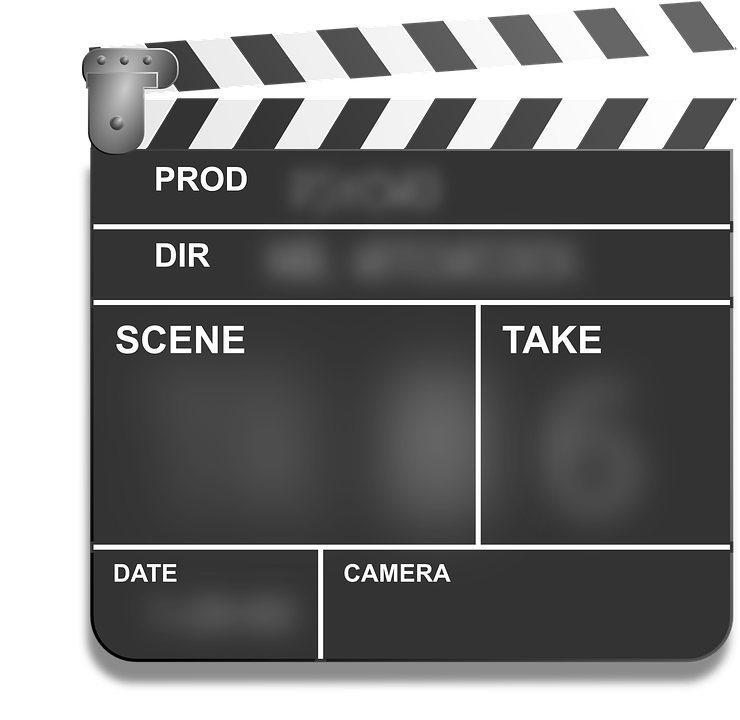 Az életed filmje
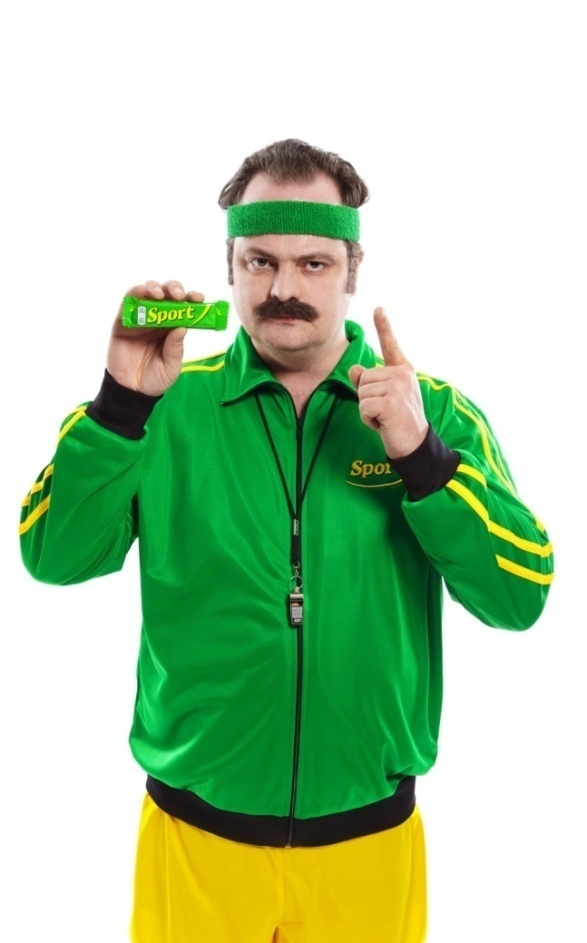 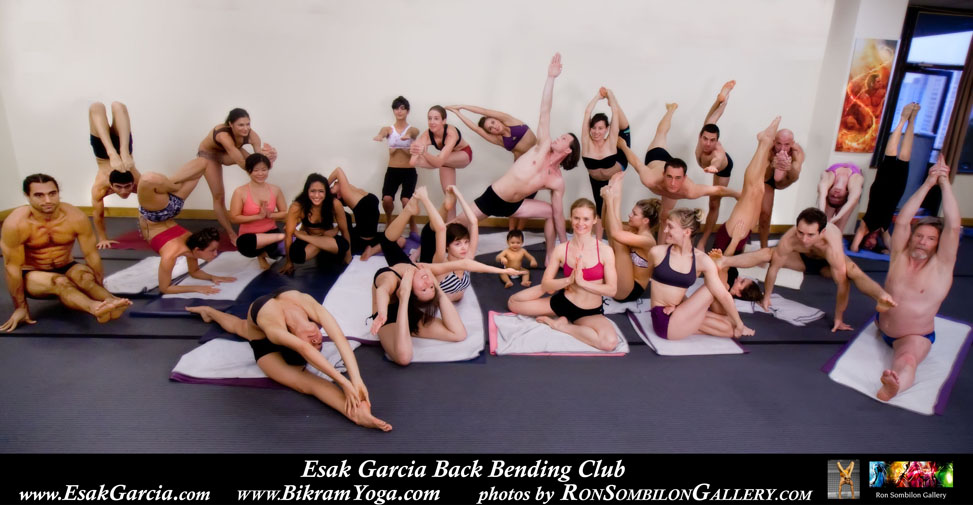 Amit egy „kezdő jógázó” gondol magáról …
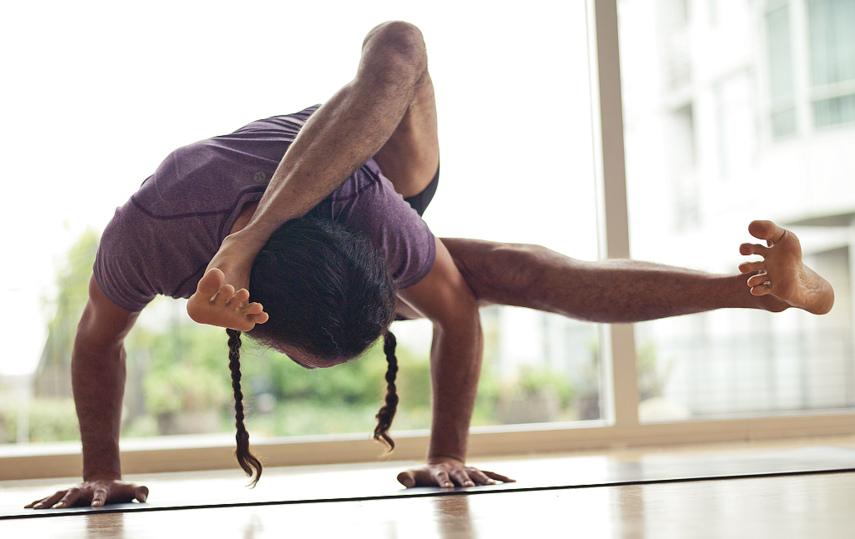 Ami „valóban” történik egy  új jógázóval …
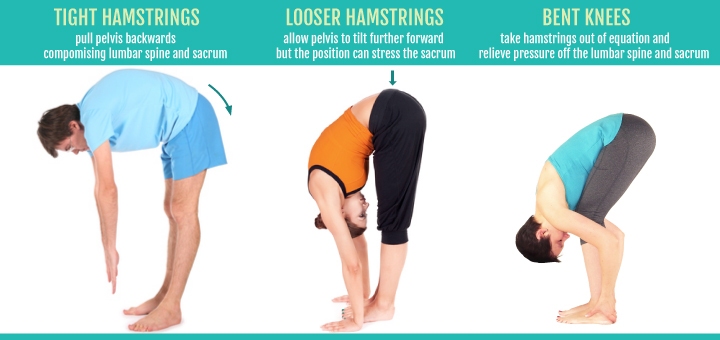 A testtartások rendszere
1. GERINCGYAKORLATOK hátra-, előre-, oldalra hajlító, neutrális, csavaró„a gerinc a fiatalság fokmérője” 2. HAS GYAKORLATAI„a has az életerő forrása”3. FORDÍTOTT TESTHELYZET 4. JÓGAÜLÉSEK 5. EGYÉB, a láb mozgathatóságát fokozó gyakorlatok
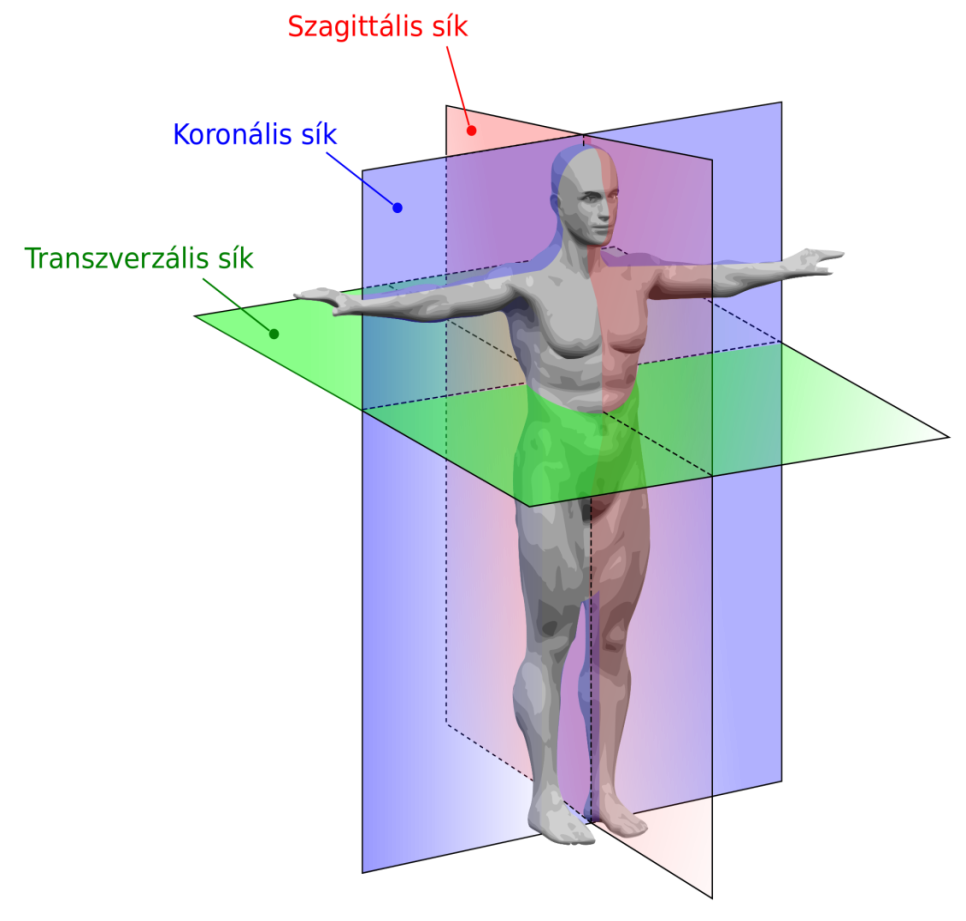 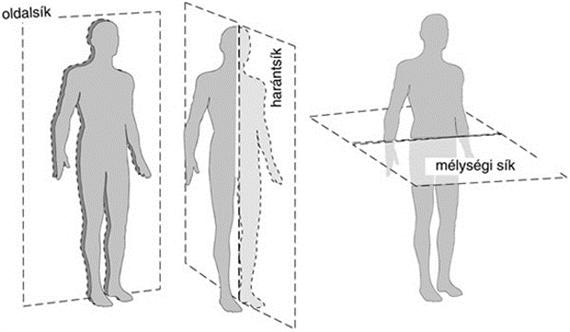 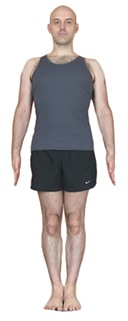 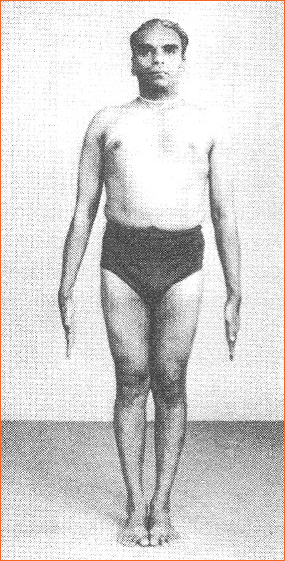 1. A GERINC GYAKORLATAIoldalra- hátra- előrehajlítás
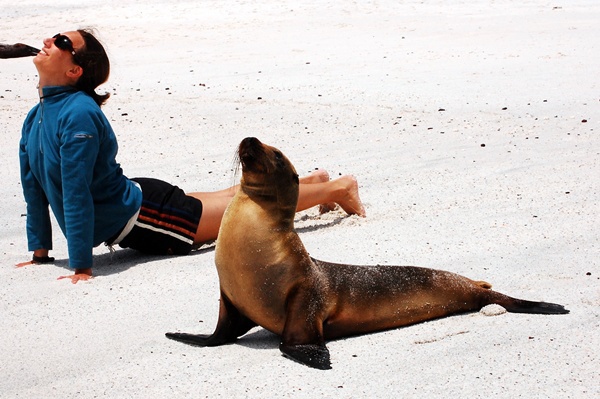 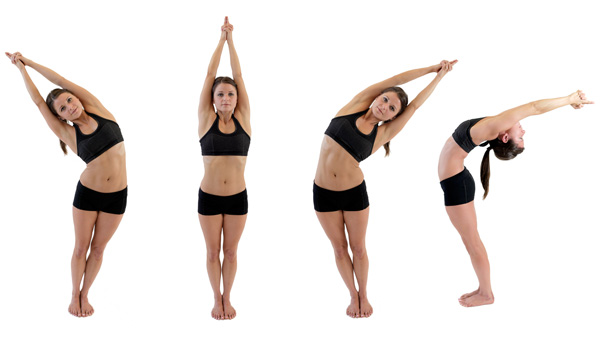 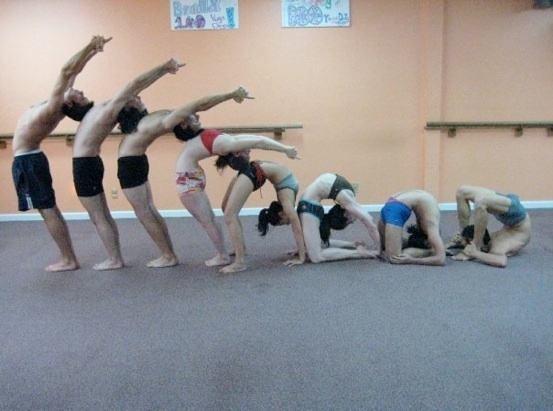 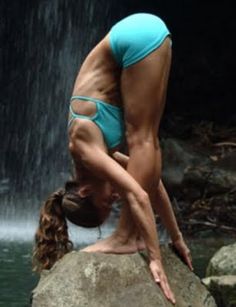 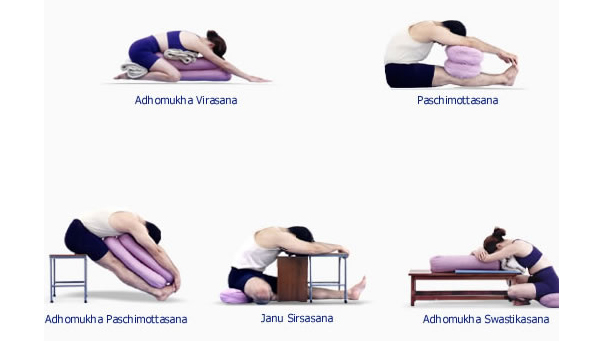 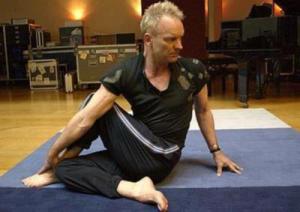 2. A HAS GYAKORLATA - NAULI
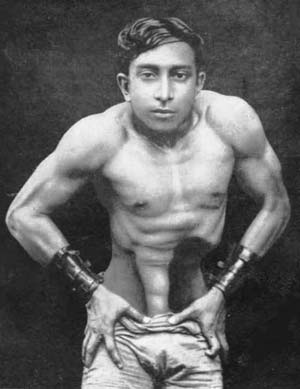 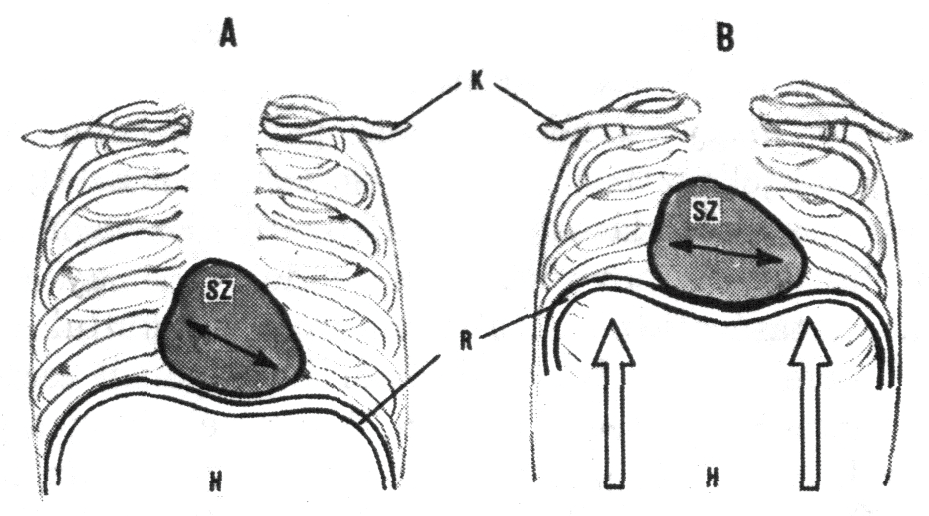 https://www.youtube.com/watch?v=PcvYky7p5iE https://www.youtube.com/watch?v=WLF9pqmSymE
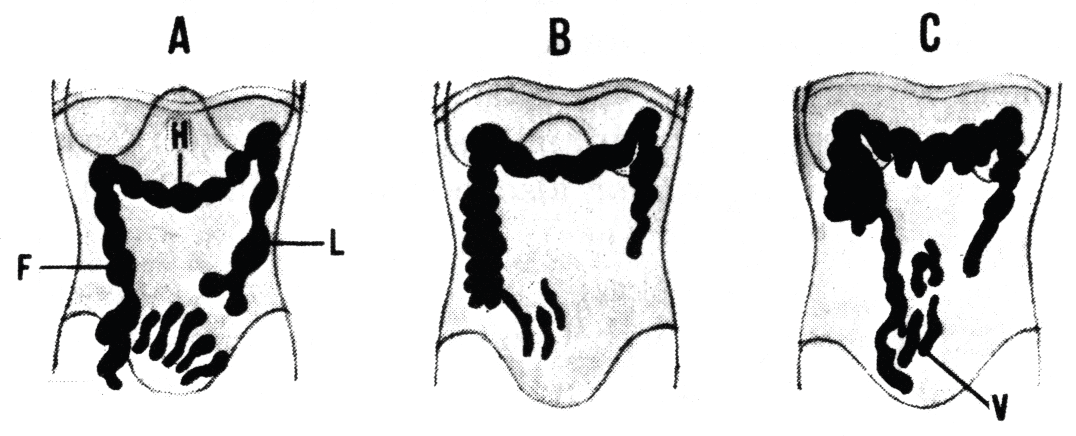 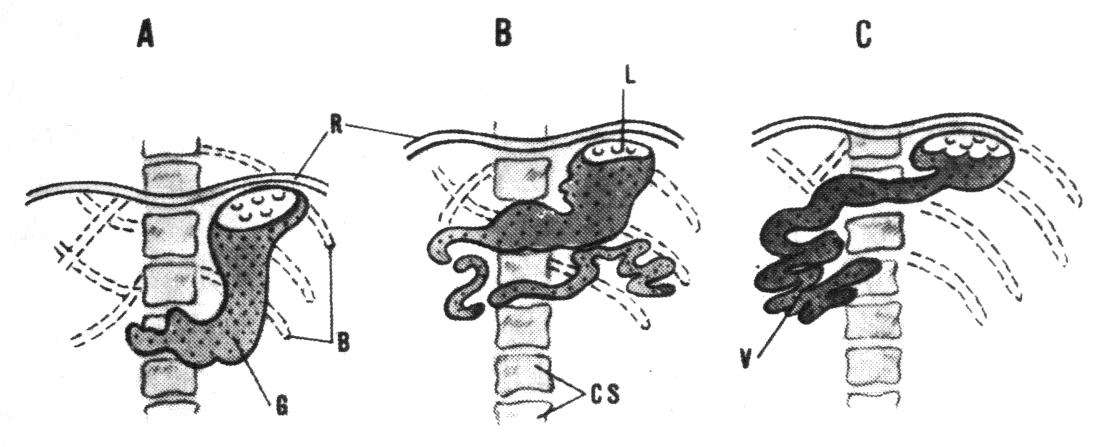 3. FORDÍTOTTTESTHELYZETEK
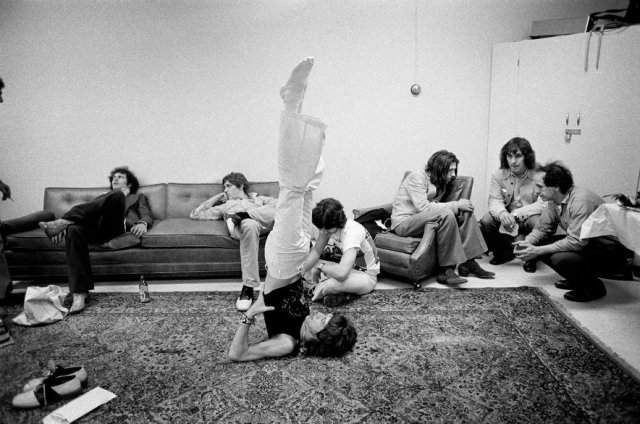 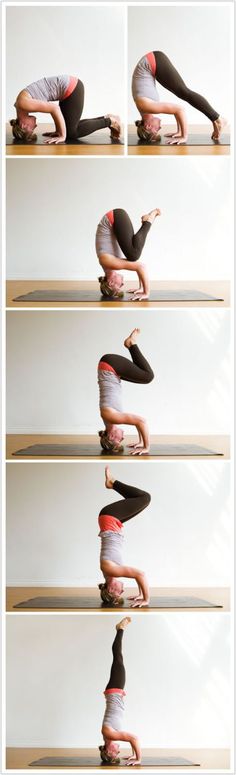 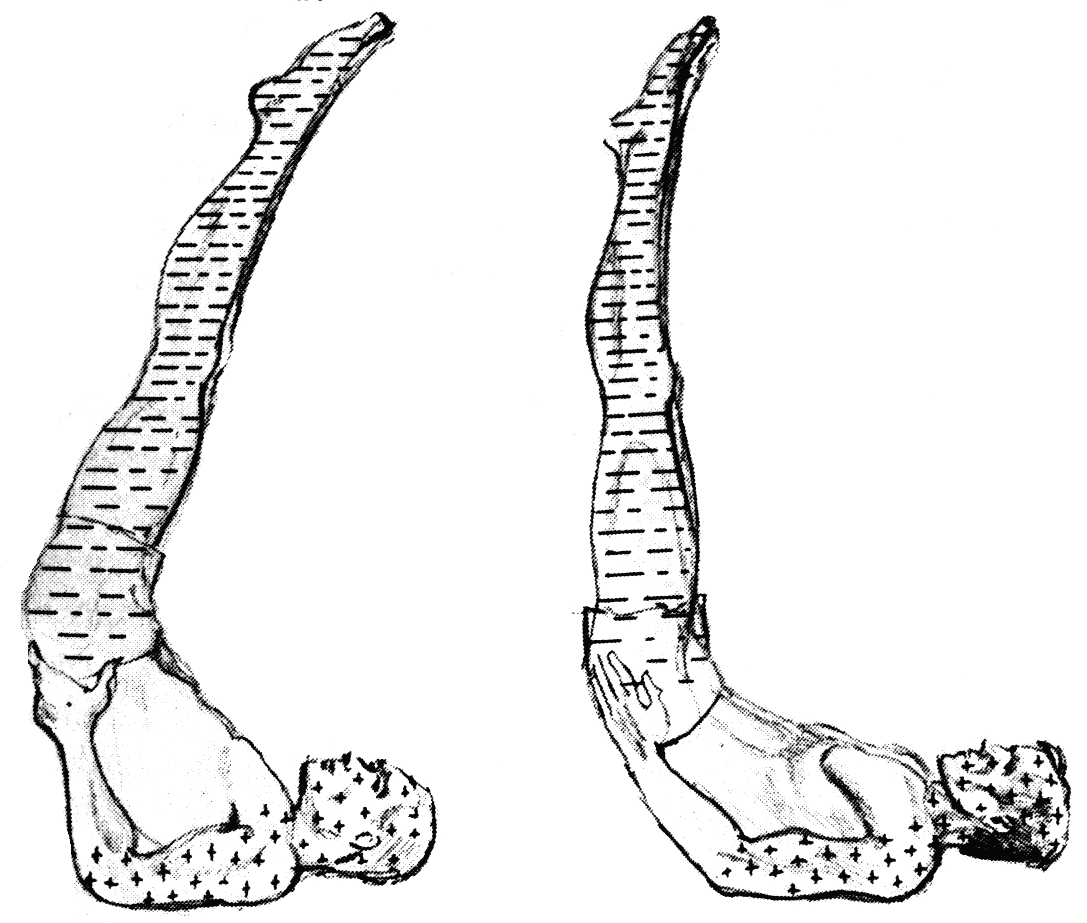 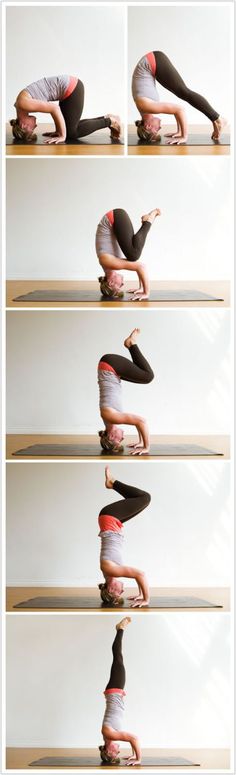 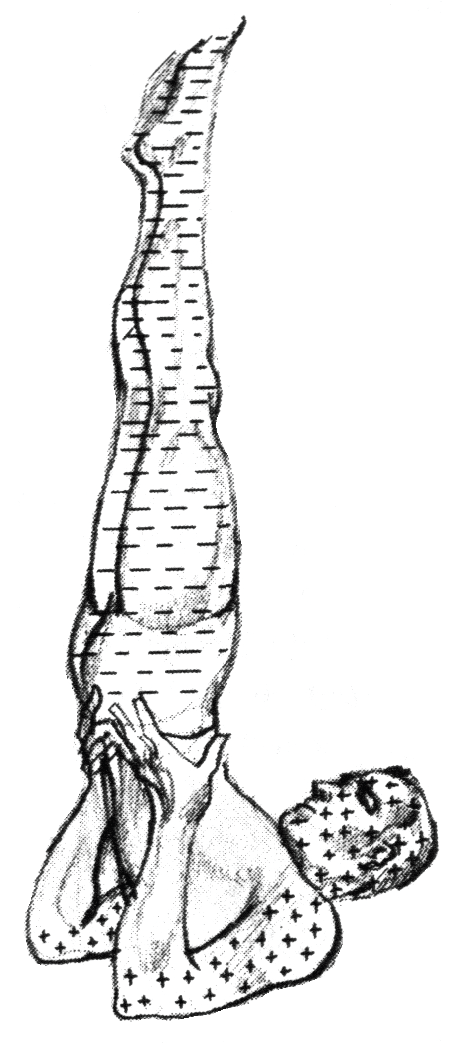 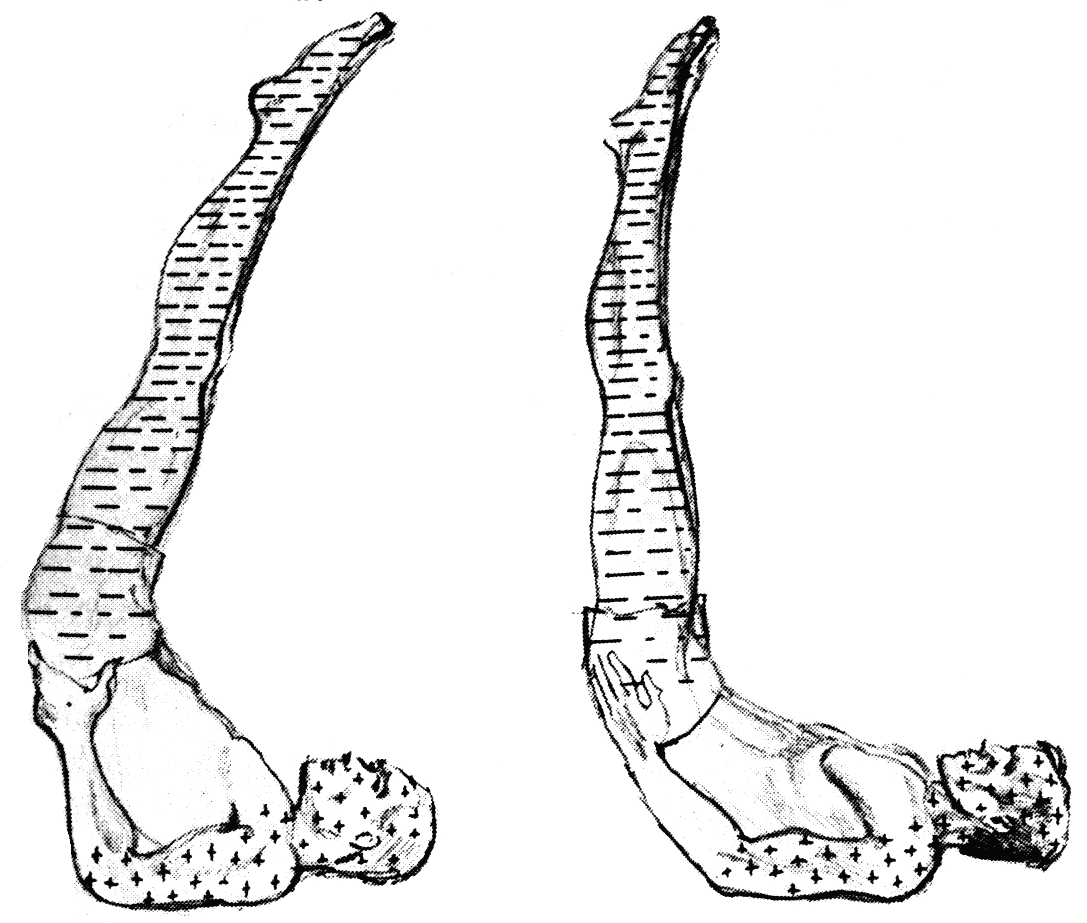 4. JÓGAÜLÉSEK
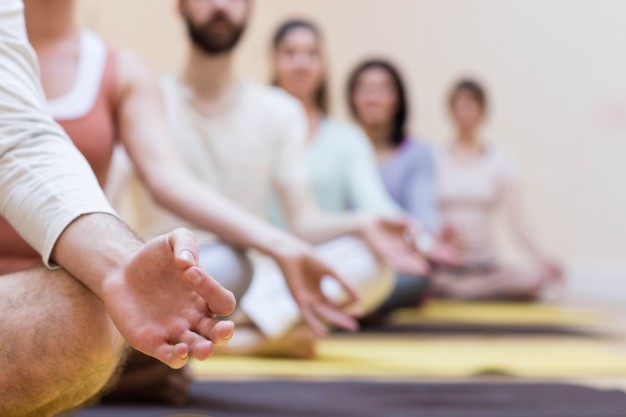 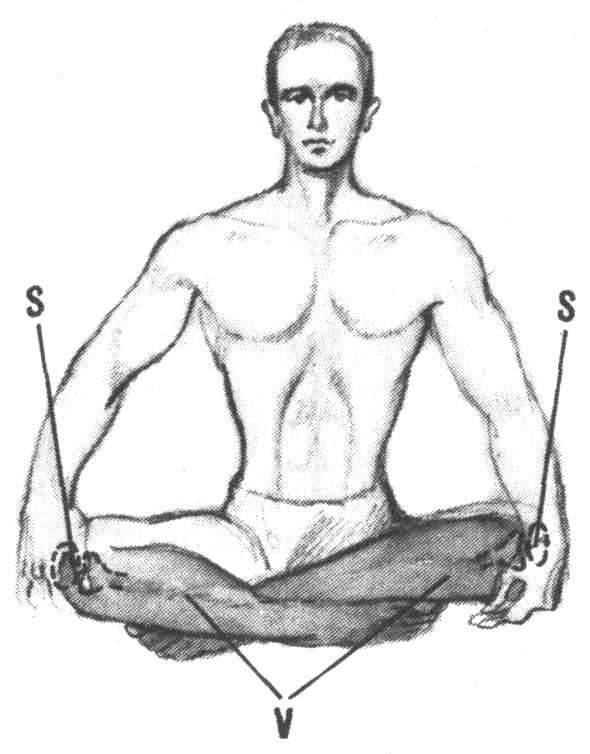 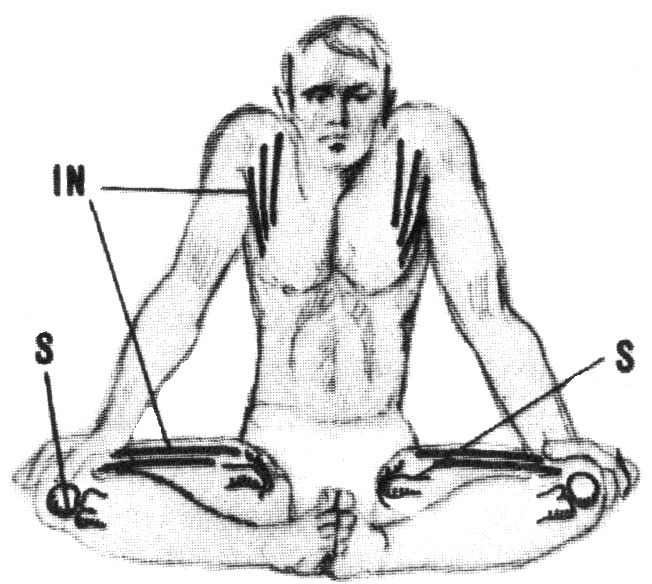 Padmászana-típus
<<<<
Vhadrászana-típus>>>>
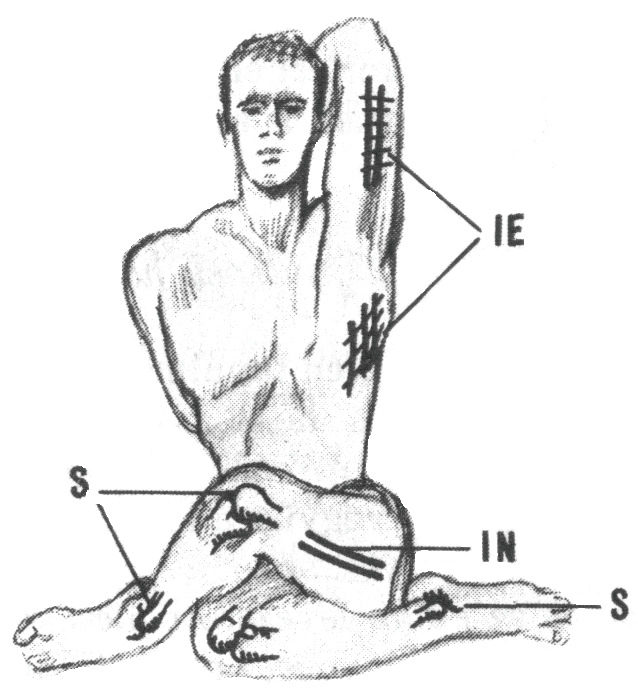 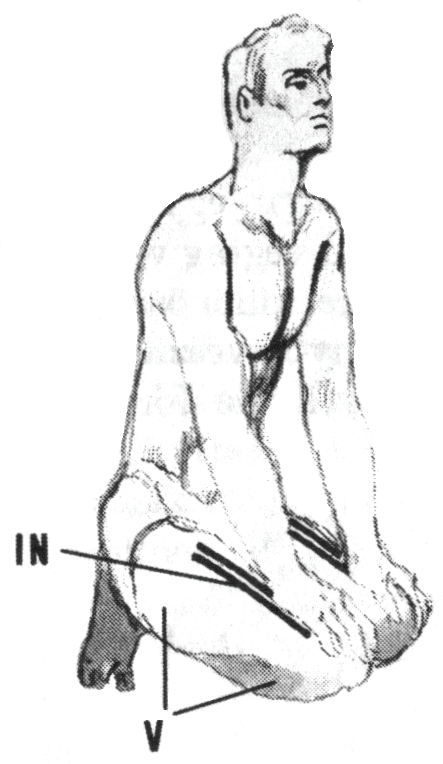 Gomukhászana-típus>>>>>
Vadzsrászana- típus
<<<<<
A: padmászana              B: vhadrászana C: gomukhászana           D: vadzsrászana
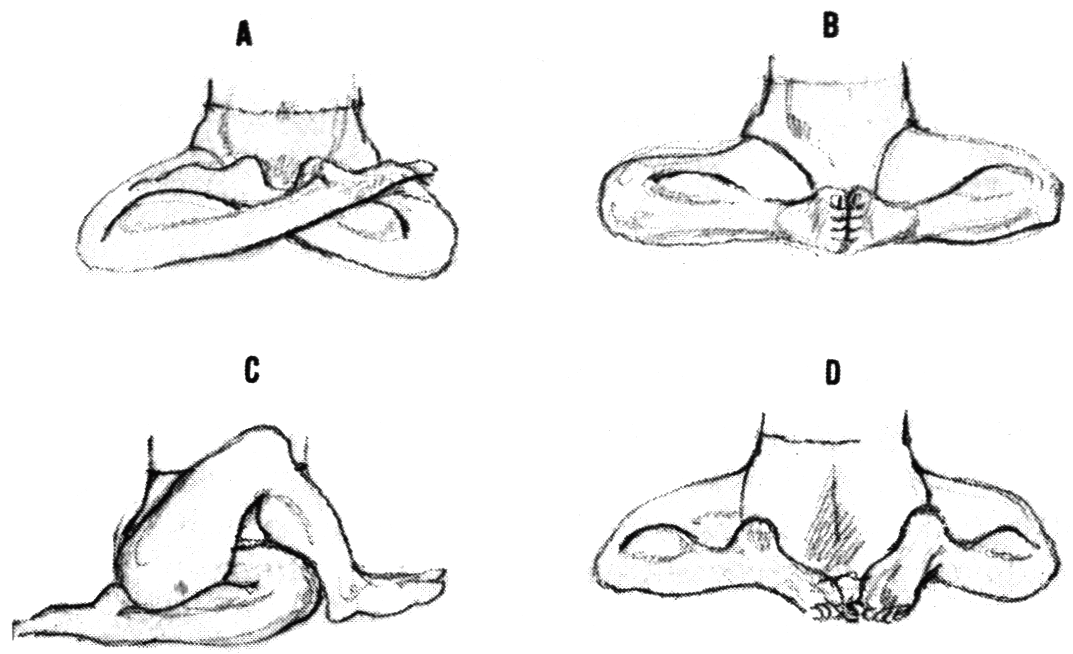 5. EGYÉB – egyensúlyozó, láb mozgathatóságát fokozó
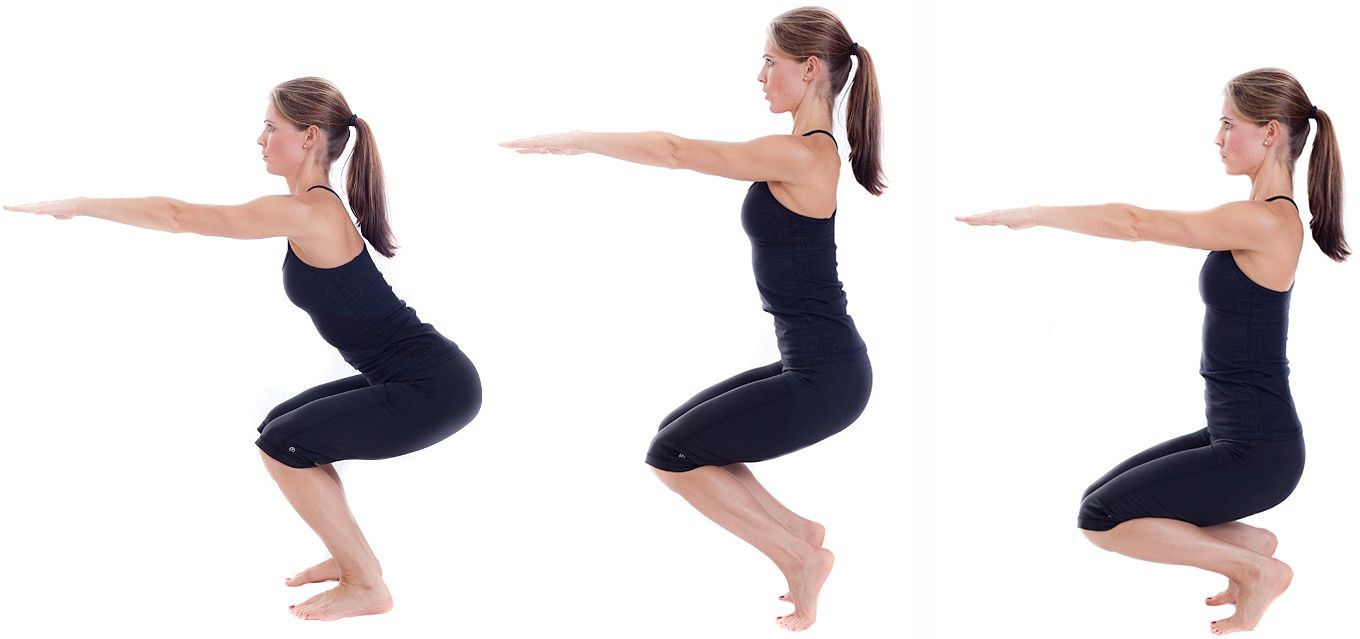 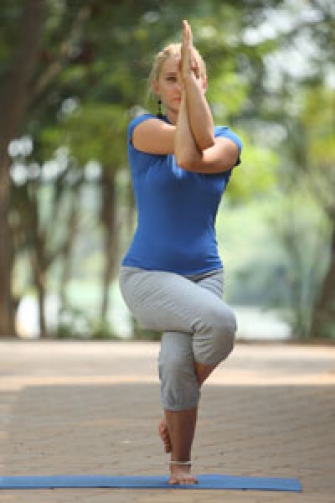 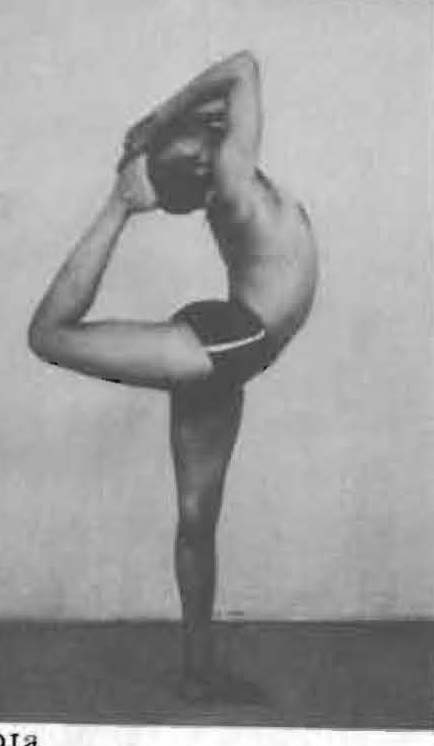 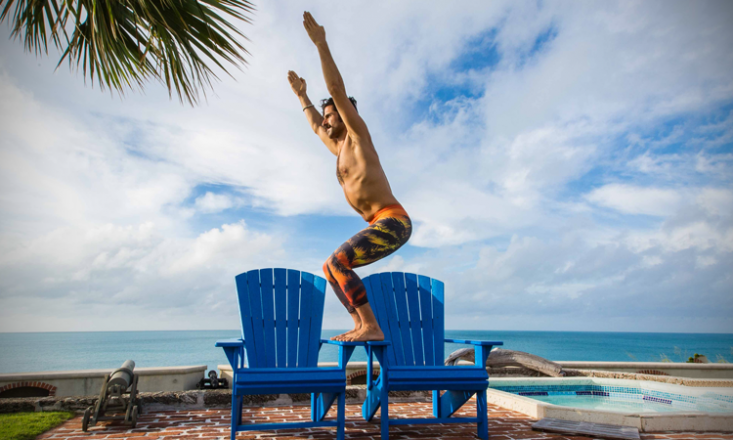 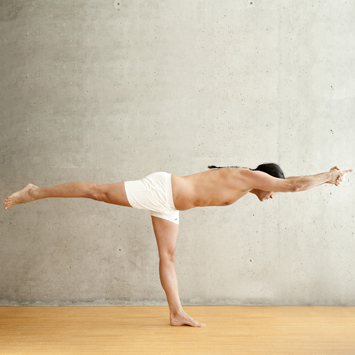 Mukerji és Spiegelhoff https://www.thieme-connect.com/DOI/DOI?10.1055/s-0028-1115761
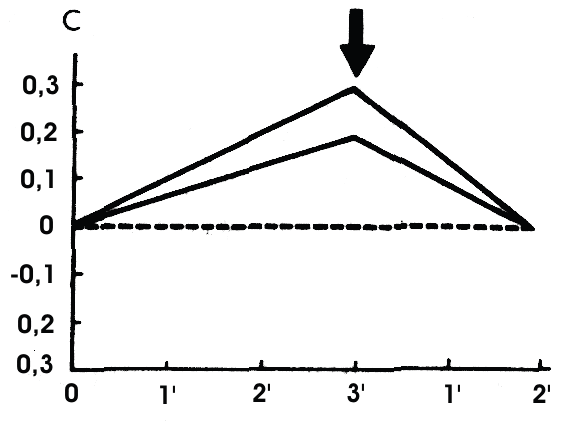 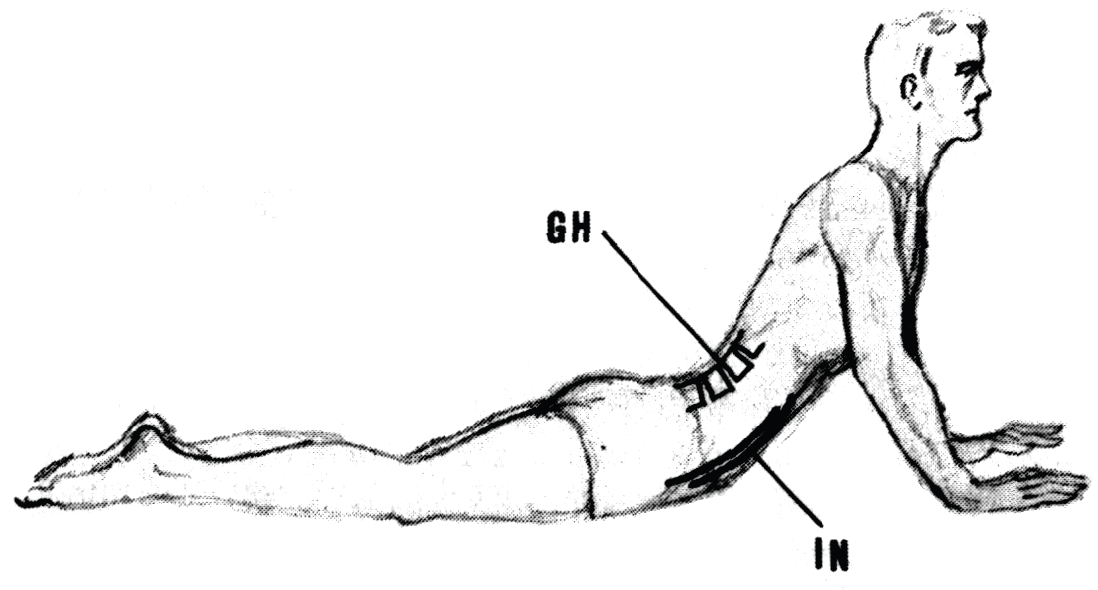 Kobra póz
Az ágyéki gerincszakasz izmai felett mért hőmérséklet a gyakorlat idejével előrehaladva nő3 perc múlva 0,2-0,3 °C-kal emelkedik. A gyakorlat befejezése után 2 perc alatt tért vissza a hőmérséklet az eredeti értékre. Az izmok aktivitása következtében a keringés meggyorsul. Ez tehát valószínűleg direkt izomhatás és következményes érhatás. A gerincet hátrahajlító gyakorlatok a hasűri és mellüregi nyomást csökkentik. A csökkent nyomás az ide belépő gyűjtőerekre szívó hatást gyakorol, ami a keringés meggyorsulását eredményezi.
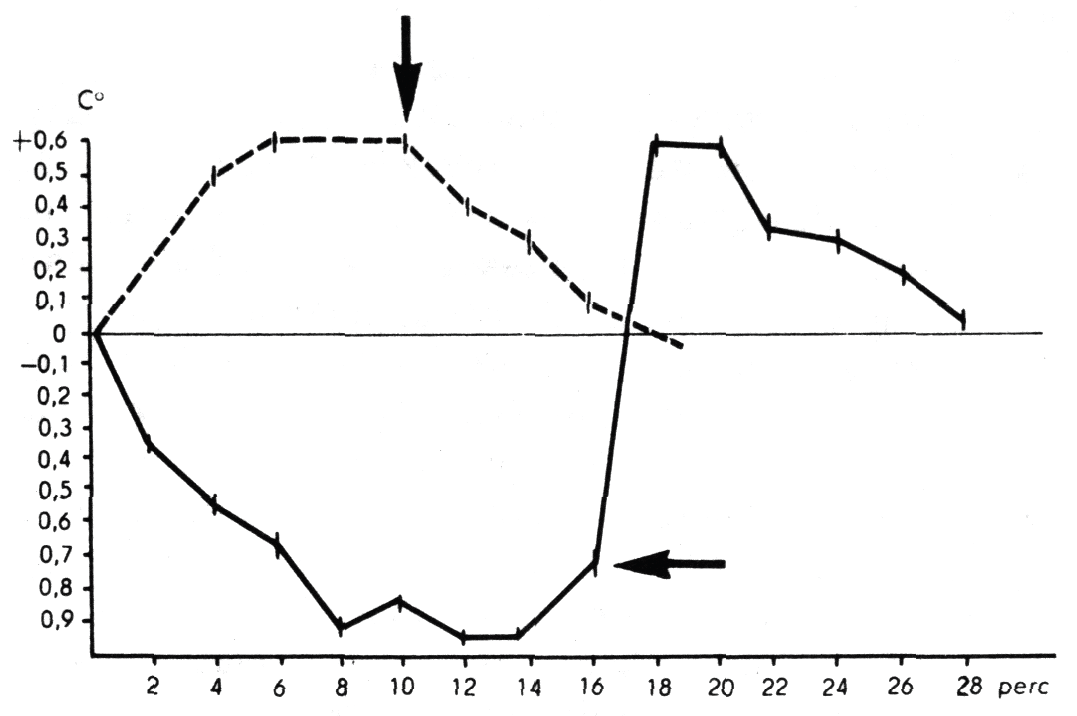 szvasztikászana
vadzsrászana
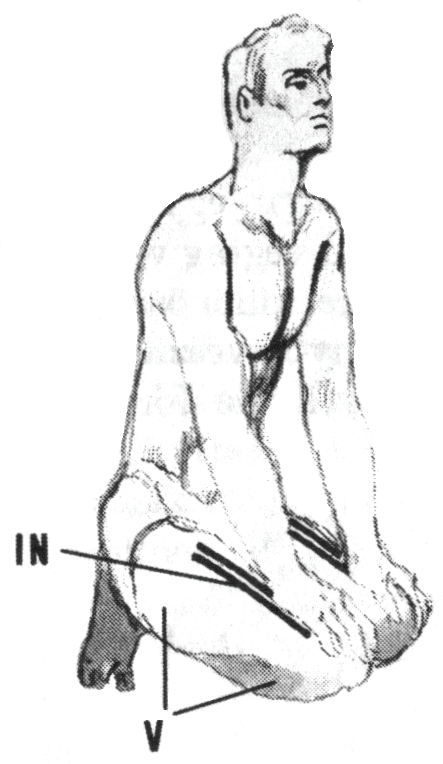 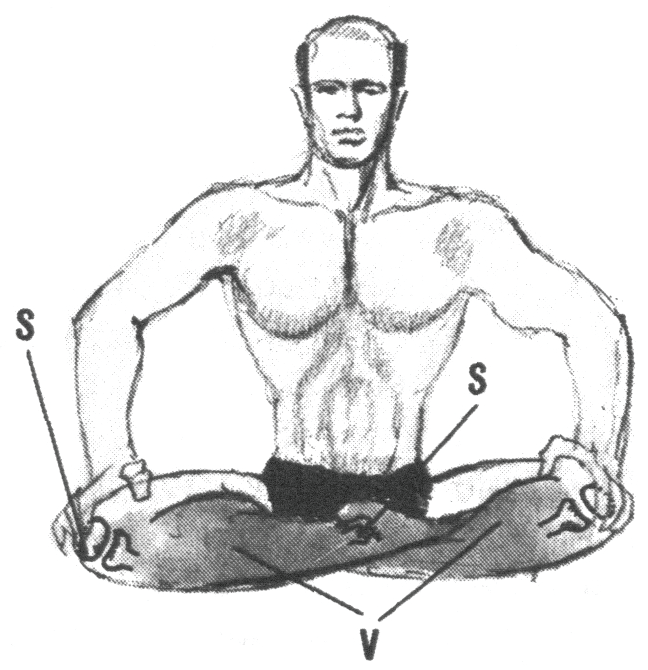 Hőmérséklet - mérések
Jóga alapú keringésrendszeri rehabilitáció bypass műtét utánhttp://www.ncbi.nlm.nih.gov/pmc/articles/PMC4223225/
Yoga based cardiac rehabilitation after coronary artery bypass surgery: One-year results on LVEF, lipid profile and psychological states – A randomized controlled study
Indian Heart J. 2014 Sep; 66(5): 490–502.doi:  10.1016/j.ihj.2014.08.007
Az intézmény: Narayana Hrudayalaya Institute of Cardiac Sciences, Bengaluru-i intézetében, India
Résztvevők, kiválasztásuk
Tanulmány időtartama, menete, lépései
Alkalmazott módszerek
Eredmények
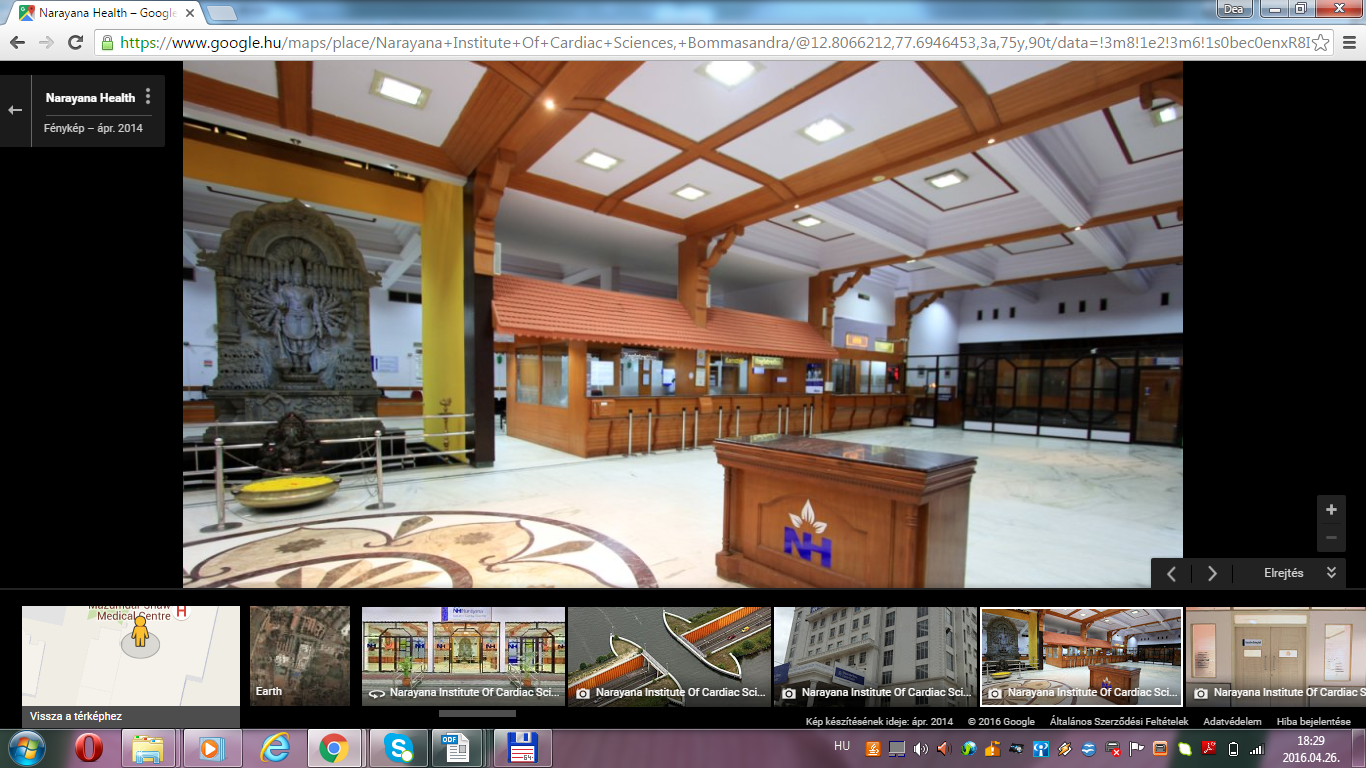 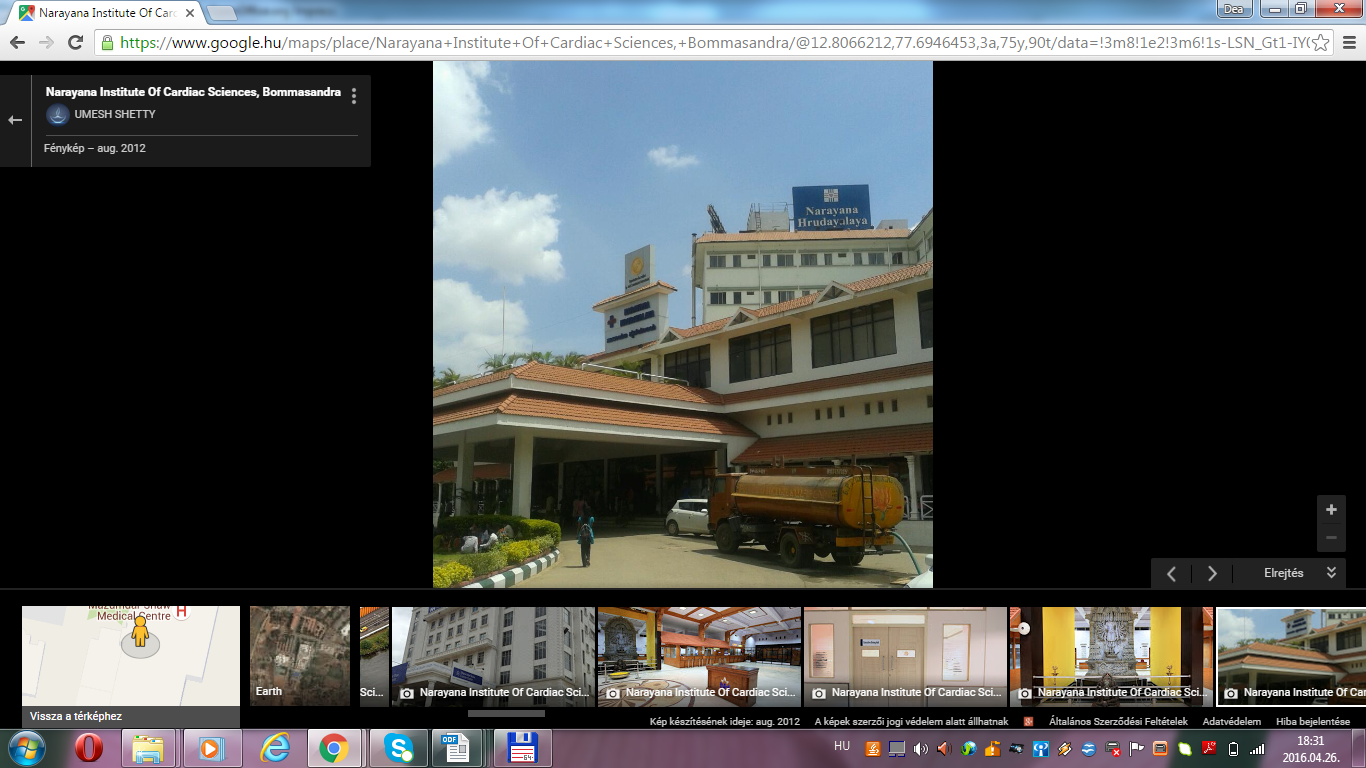 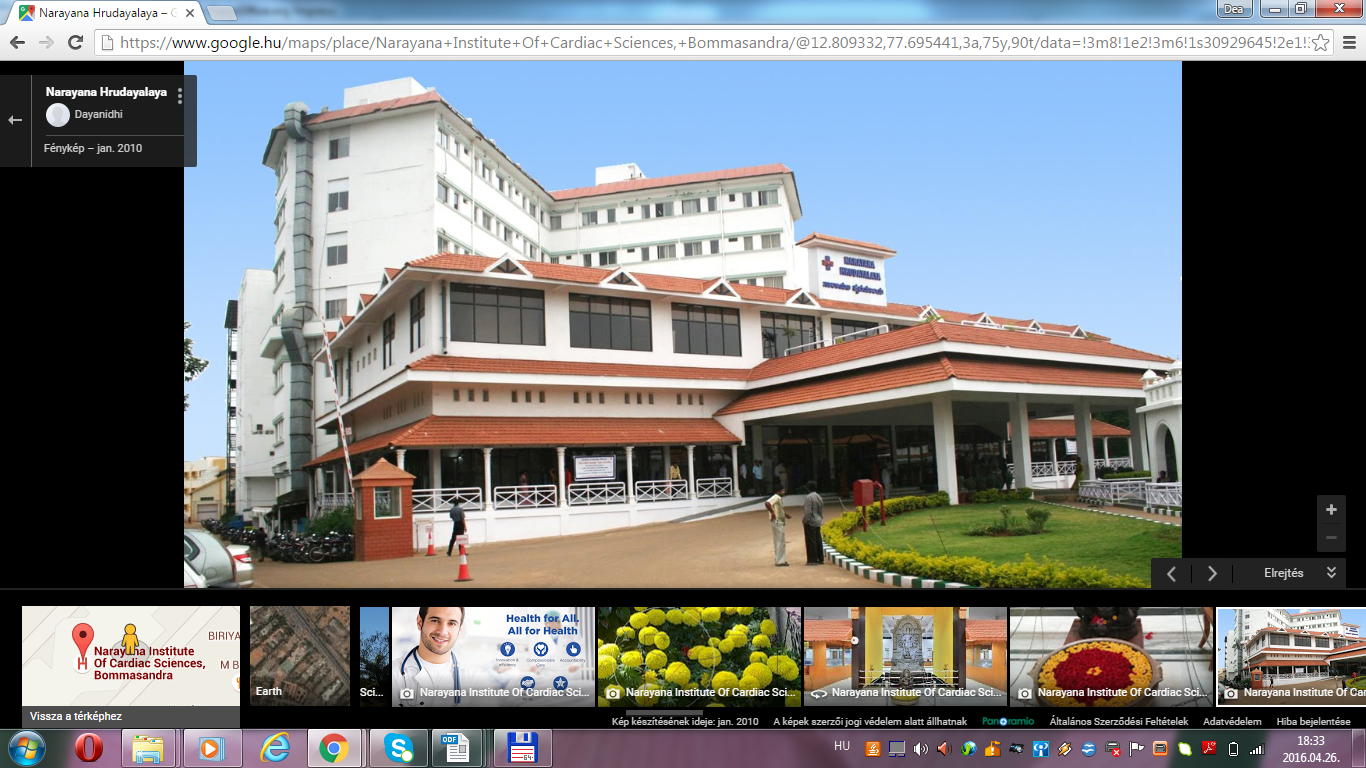 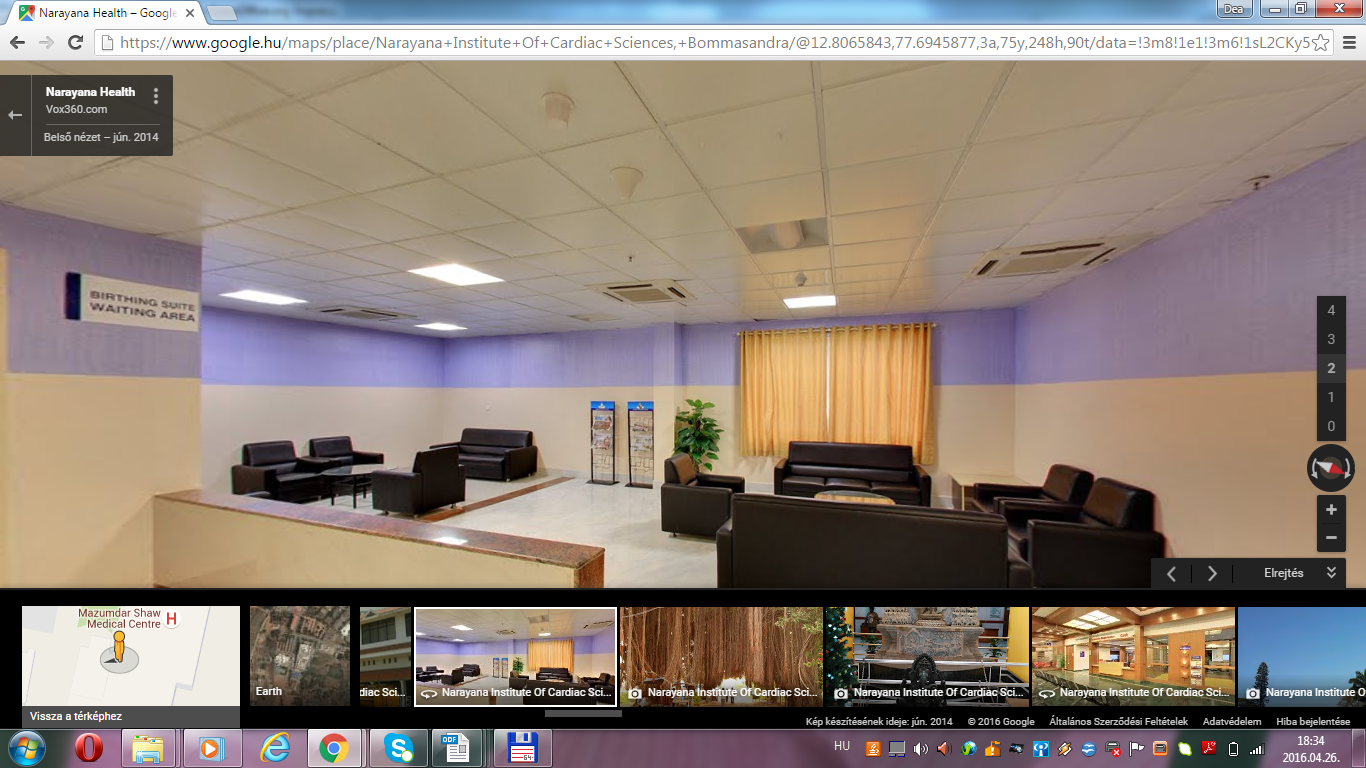 Alkalmazott jógatechnikák
3 jóga-modul (egyenként 30 perces) készült a rehabilitácó három periódusához igazítva.1. modul – a 6. hét végéig (fekvő helyzetben):- Tudatos Hang Rezonanciás Technika MSRT (Mind Sound Resonance Technique)- Légzés tudatosság- Mély relaxációs technika2. modul – 6. hónap végéig: - ászanák-pranayama3. modul – 1 év végéig: - további ászanák
MSRT – Mind Sound Resonance techniqeTudatos Hang Rezonanciás gyakorlat
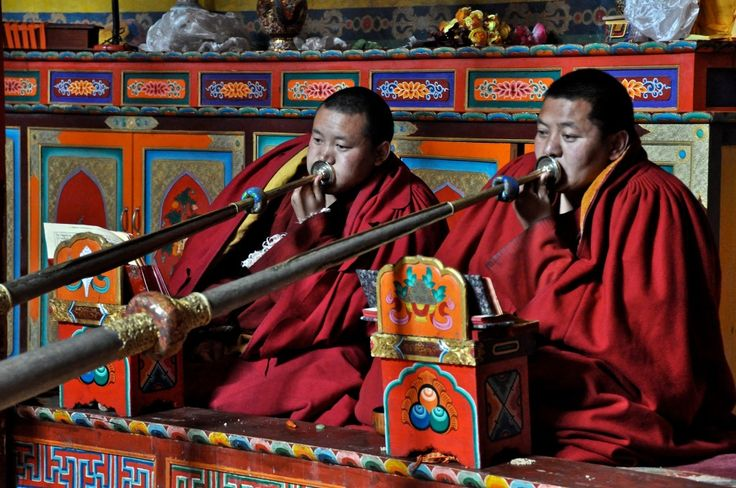 Tanulási rendszer 
- 8 lépcsős hangmeditácó
- A U M hangzók és OM
- test üregeinek átzengetése: has, mellkas, koponya, törzs
- hallható és nem hallható fokozatok között váltakozik
- Imával zárul
A U M OMNE, AUMmindentudás, mindenhatás, jelenvalóság
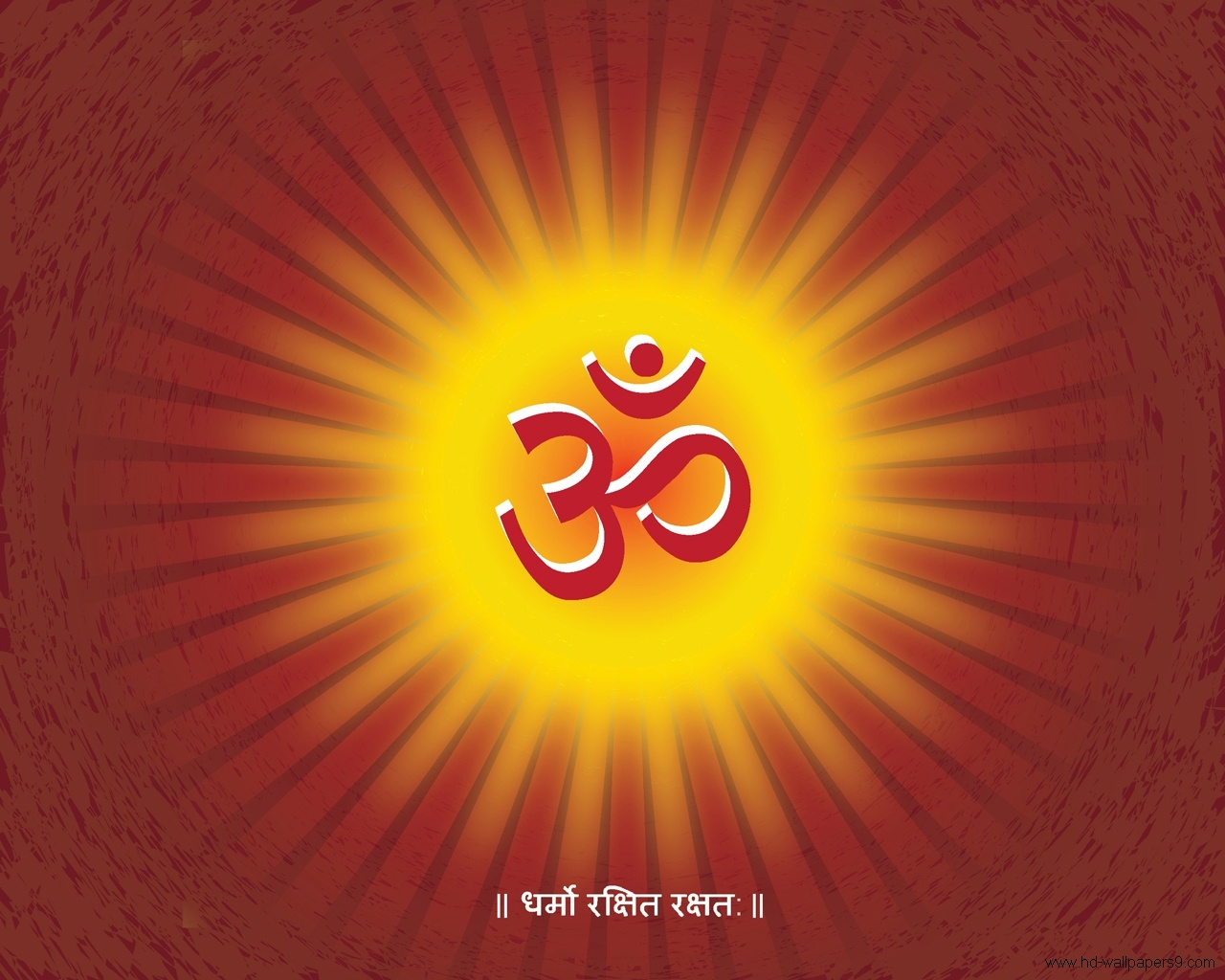 A: múlt 
U: jelen
M: jövő
Egész: időtlenség állapota-a Teremtő állapot
Mért eredmények
- a bal szívkamra által kilökött vér mennyisége, perctérfogat
- BMI, vagyis testtömeg-index, 
- biokémiai értékeket: 
vércukorszint, koleszterin, trigliceridek, lipidek
- pszichológiai felmérés: pozitív negatív hozzáállás, 
energia/feltöltöttségi szint
„JUMPING FOR WHAT?”https://www.youtube.com/watch?v=UCjEyjXO_Xw
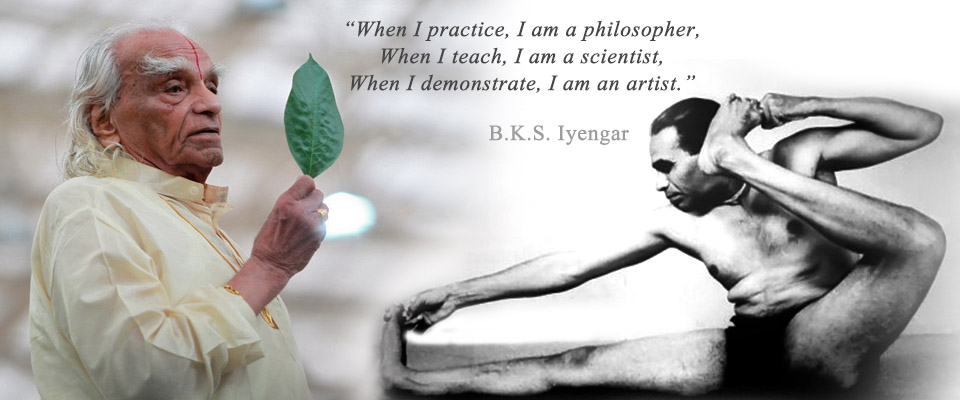 KÖSZÖNÖM a FIGYELMET,amit MAGADRA FORDÍTOTTÁL!Találkozunk: 2019.04.06.